With expanded bioenergy based on forest resources, we may simultaneously and sustainably reduce global warming, improve economic results, international relations and environmental conditions
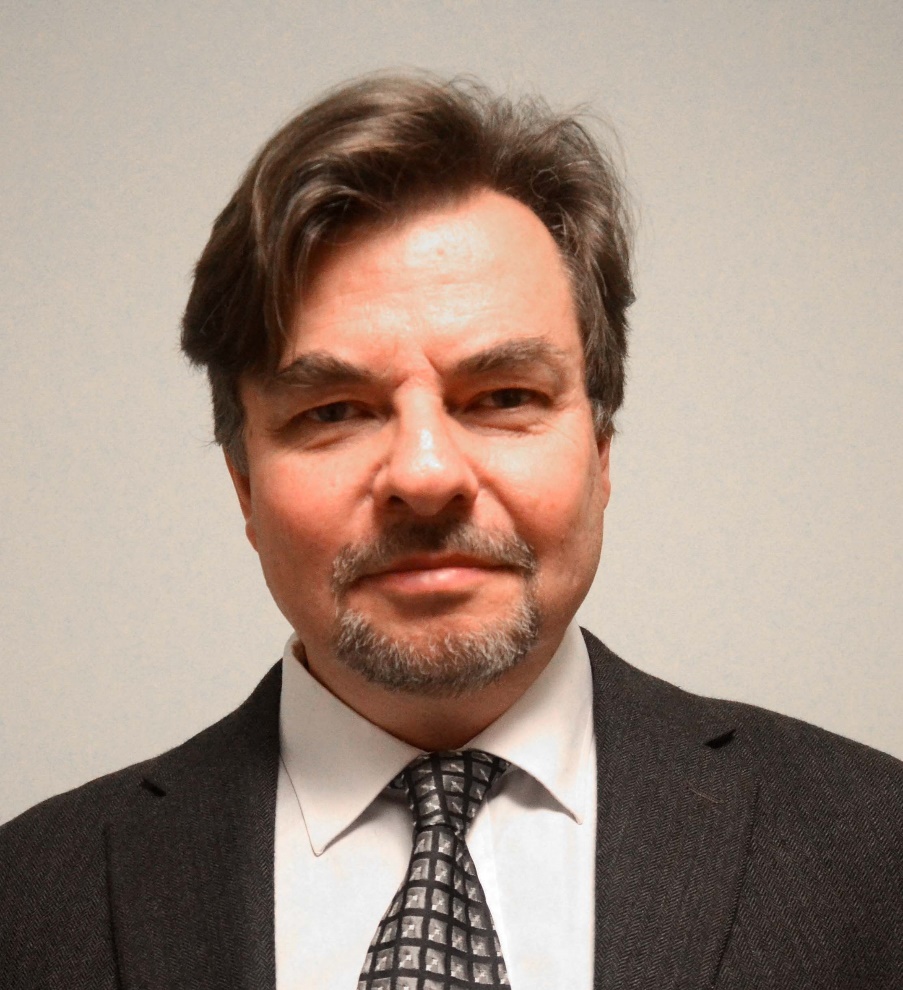 Professor Dr Peter Lohmander 
SLU, Sweden, http://www.Lohmander.com 
Peter@Lohmander.com 
 
BIT’s 4th Annual World Congress of Bioenergy
Theme: Roadmap Toward 2020
September 21-23
Qingdao International Convention Center, Qingdao, China
1
With expanded bioenergy based on forest resources, we maysimultaneously and sustainably reduce global warming, improve economicresults, international relations and environmental conditionsProfessor Dr. Peter Lohmander, SLU, Sweden, http://www.Lohmander.com     Peter@Lohmander.com
In the production of district heating, electricity and many other energy outputs, we may use fossil fuels and renewable inputs, in different combinations. The optimal input mix is a function of technological options, prices of different inputs and costs of alternative levels of environmental consequences. 
Even with presently existing technology in combined heat and power plants, it is usually possible to reduce the amount of fossil fuels such as coal and strongly increase the level of forest based energy inputs. 
In large parts of the world, such as Russian Federation, forest stocks are close to dynamic equilibria, in the sense that the net growth (and net carbon uptake) is close to zero. If these forests will be partly harvested, the net growth and CO2 uptake can increase. 
In Norway and UK, CCS has been applied and a commercially attractive option during many years and the physical potential is large. With increasing carbon taxes in all parts of the world, such developments could be expected everywhere. 
With increasing levels of forest inputs in combination with CCS, it is possible to reduce the CO2 in the atmosphere and the global warming problem can be managed. Furthermore, international trade in forest based energy can improve international relations, regional development and environmental conditions.
2
In the production of district heating, electricity and many other energy outputs, we may use fossil fuels and renewable inputs, in different combinations. 

The optimal input mix is a function of technological options, prices of different inputs and costs of alternative levels of environmental consequences.
3
Let us define a model that includes the most important parts of the global problem!

Include alternative energy sources and CO2 effects.

Include relevant production options.

Make it possible to derive policy conclusions in a transparent way.

OBSERVATION:
More details can easily be included in the model. Then, however, 
a transparent analysis and presentation are no longer possible.
4
The Lohmander Energy, Forest, Fossil Fuels, CCS and Climate System Optimization Model
5
Objective function
Costs of operations
Costs of CO2 in atmosphere
Energy input constraint
6
This presentation focuses on problem definition and a transparent derivation and summary of central results. 

A complete mathematical analysis with a more detailed model is of course also possible but would take much more time.
7
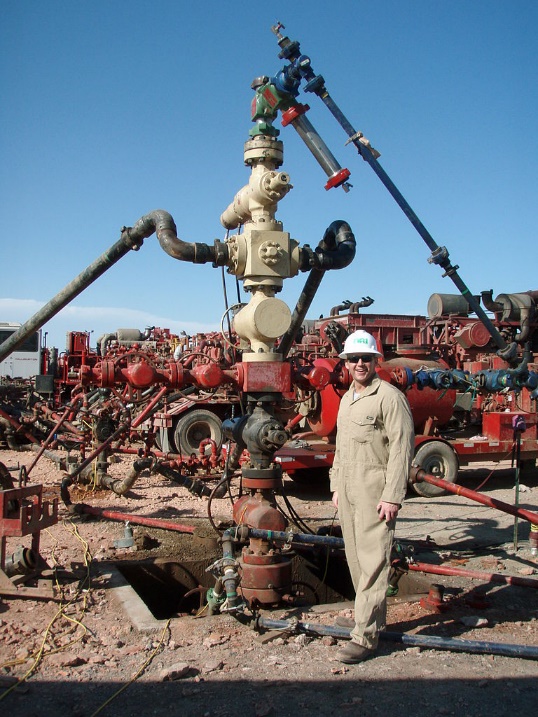 The model does not include constraints
on the total availability of fossil fuels.

Motive:
Such constraints are assumed not to be binding 
in the optimal total solution.

Hydraulic fracturing also called fracturing 
and fracking has recently shown that
there are very large quantitites of fossil
fuels available in the world.
8
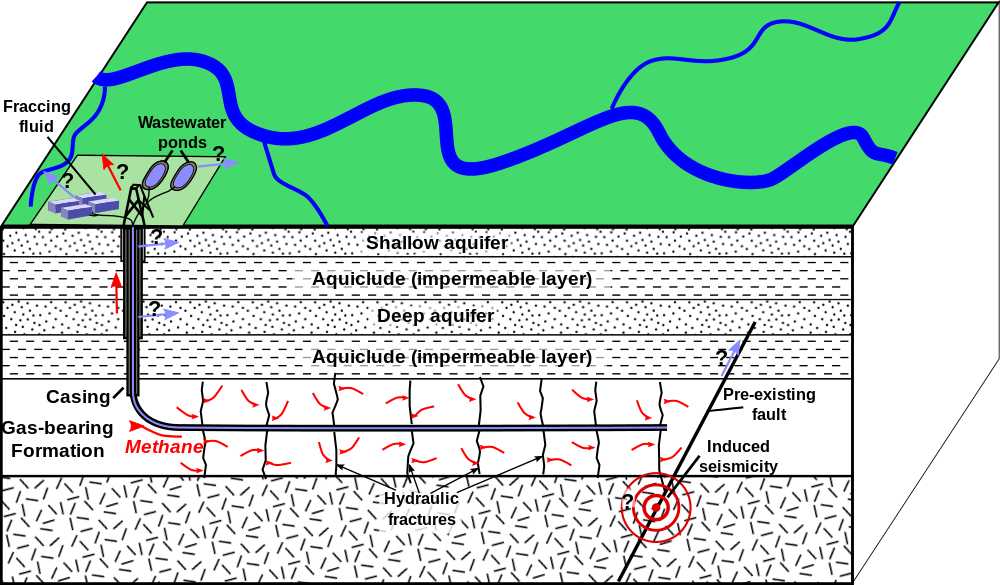 9
10
11
12
13
14
15
16
17
18
19
20
21
22
The optimal level of CCS 



decreases if we put more weight on the costs of operations.
 
increases if the marginal cost of global warming increases.

increases if the technical efficiency of CCS increases.
23
24
25
26
27
28
29
If the total energy consumption increases
 
the optimal level of fossil energy input increases.

the optimal level of forest energy input increases.

the marginal cost of energy input increases.
30
31
32
33
If the marginal cost of global warming increases the optimal level of fossil energy input decreases.the optimal level of forest energy input increases.the marginal cost of energy input increases.
34
35
36
37
38
39
If the costs of operations are considered more important the optimal level of fossil energy input increases (now) and decreases (later).the optimal level of forest energy input decreases (now) and increases (later).the marginal cost of energy input increases.
40
41
42
43
44
45
46
47
48
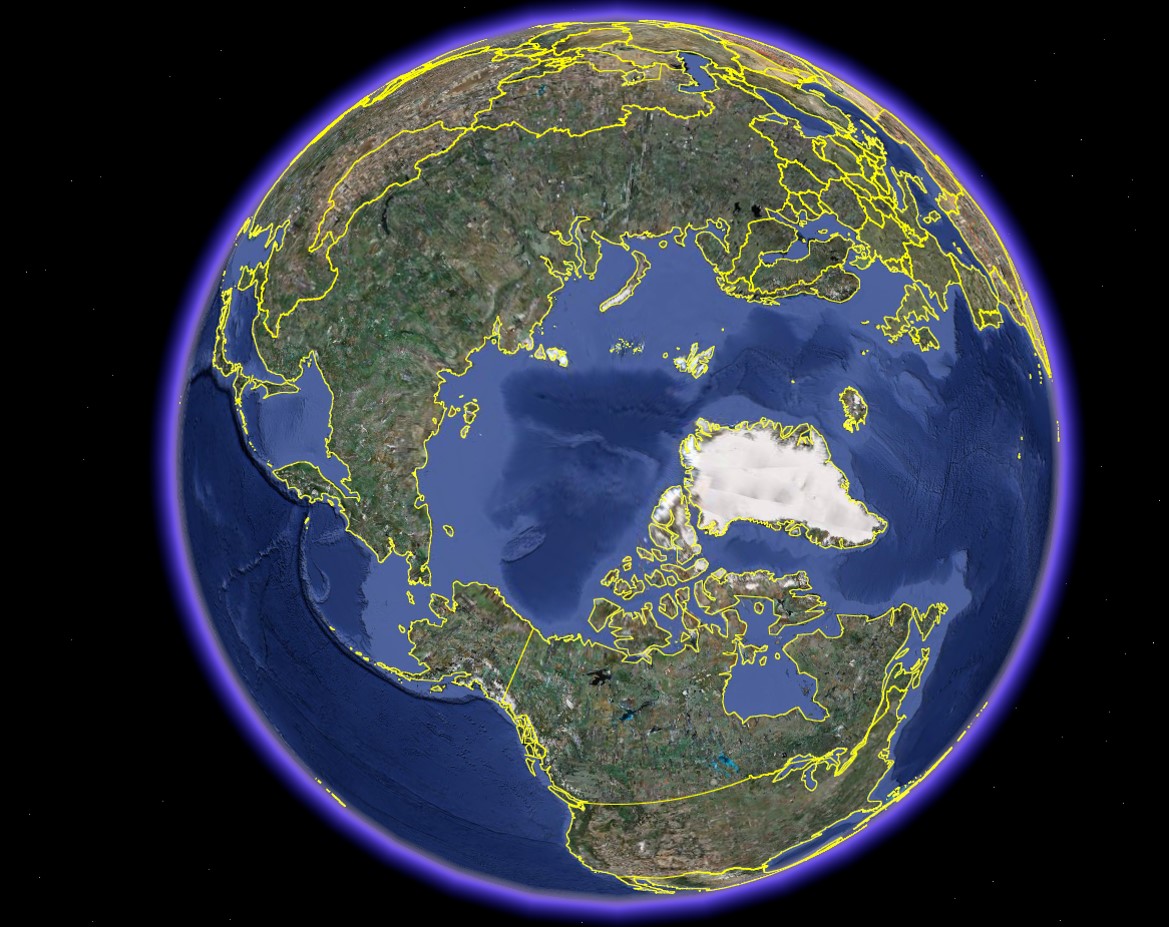 Now, we investigate 
the real world!
49
First, let us look at the ”total energy supply” in a small country, Sweden:
50
51
52
53
Now, let us look at the ”total energy supply” in combined heat and power plantsin Sweden:
54
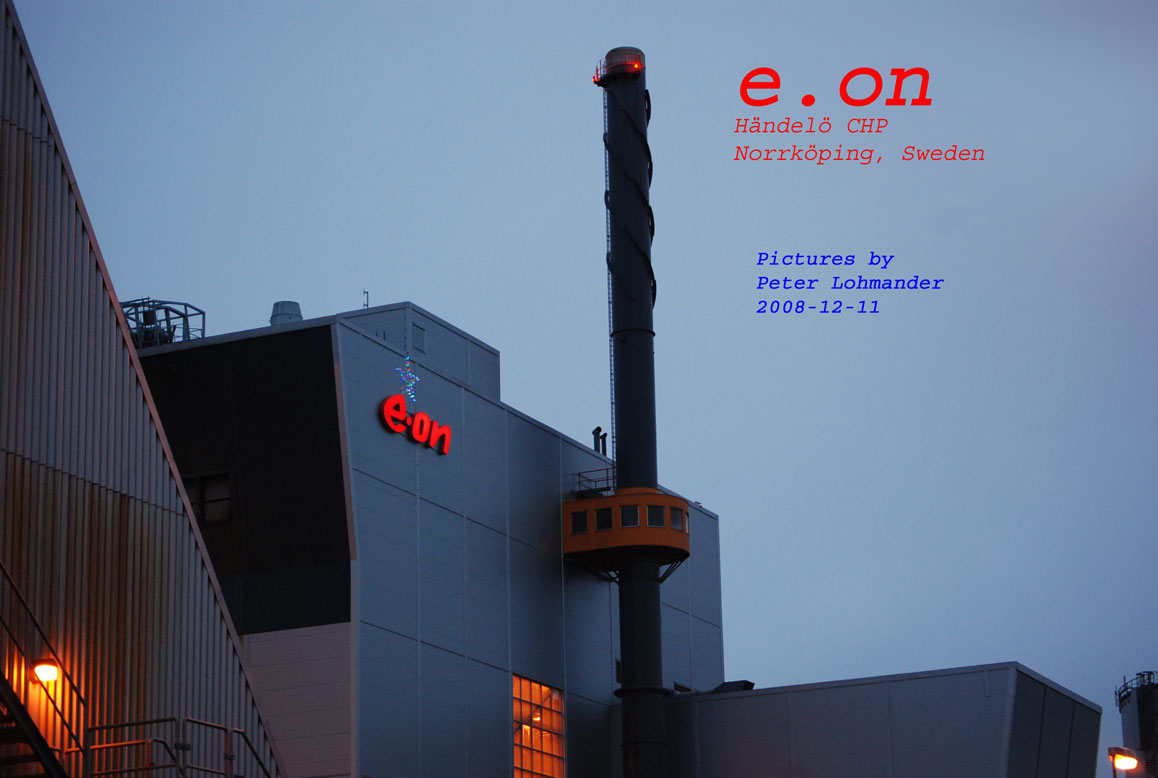 55
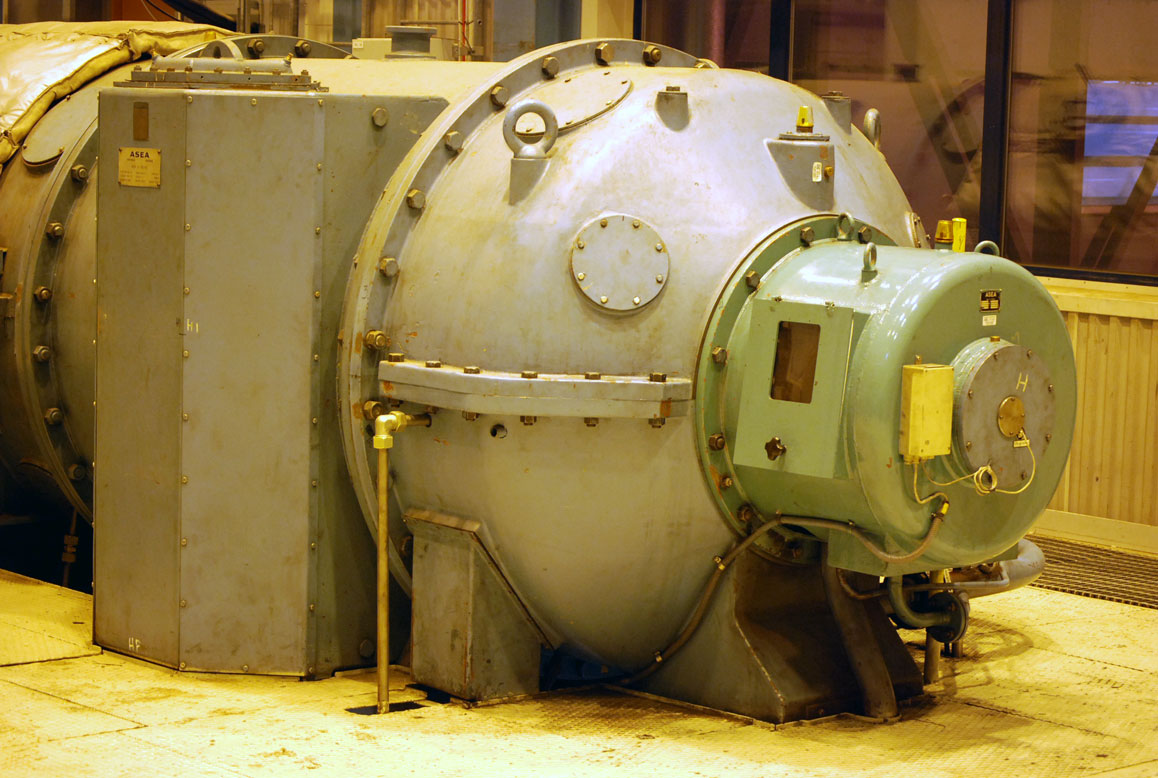 56
The Lohmander Energy, Forest, Fossil Fuels, CCS and Climate System Optimization Model
57
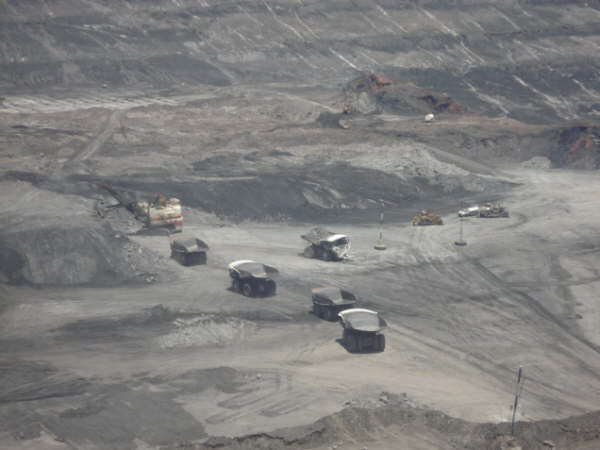 58
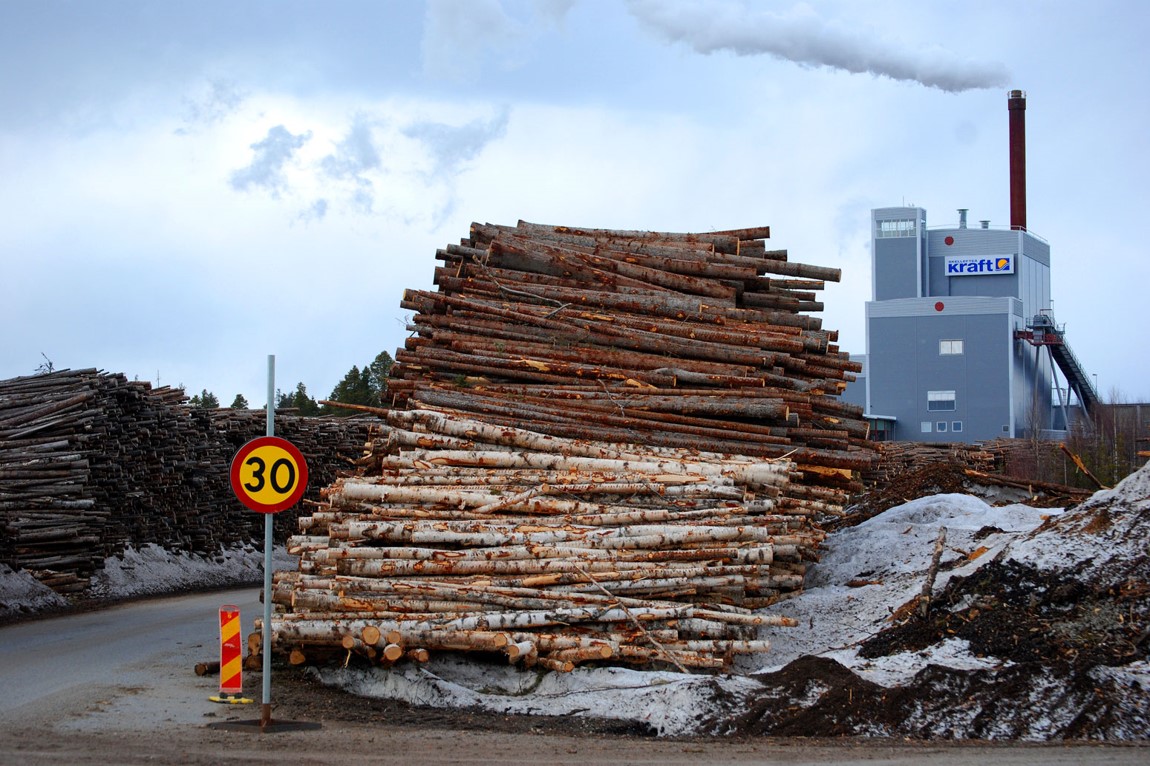 59
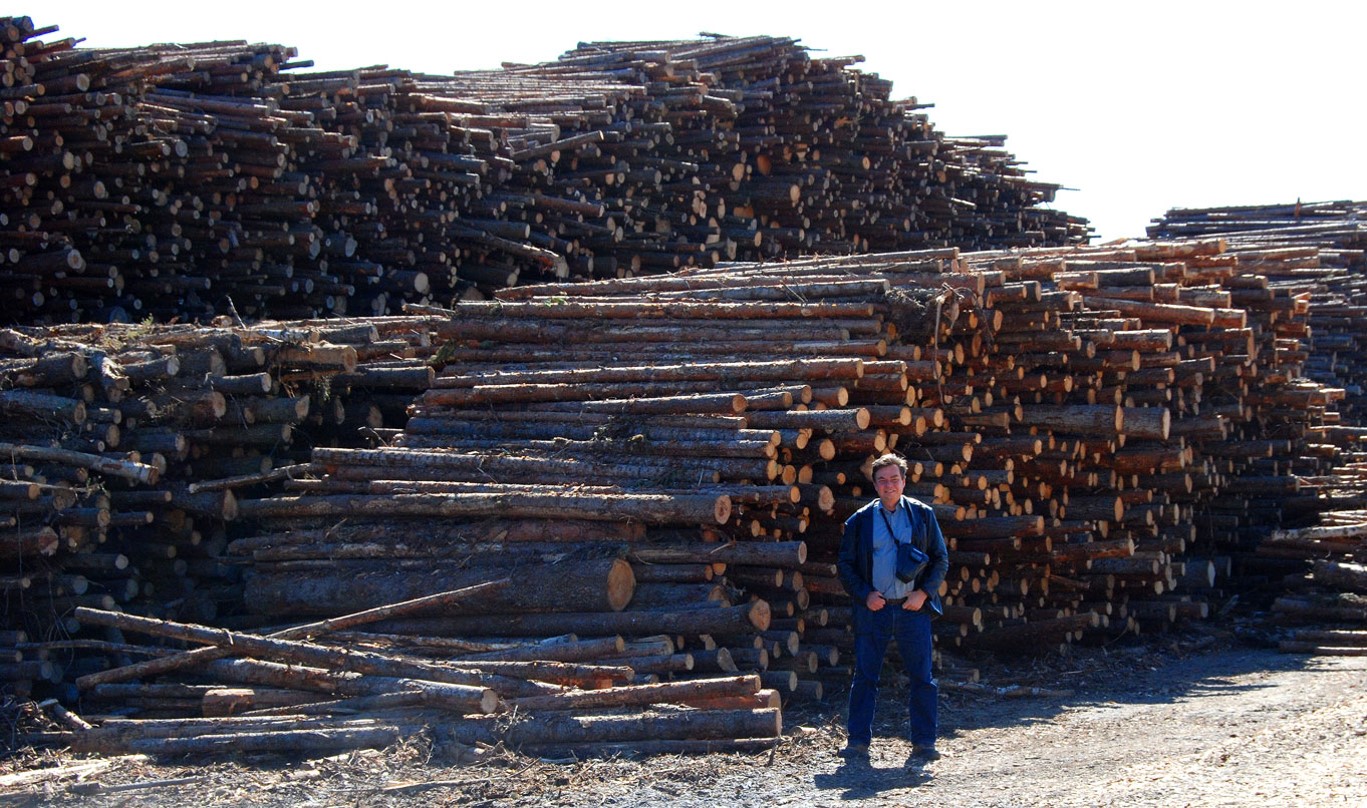 60
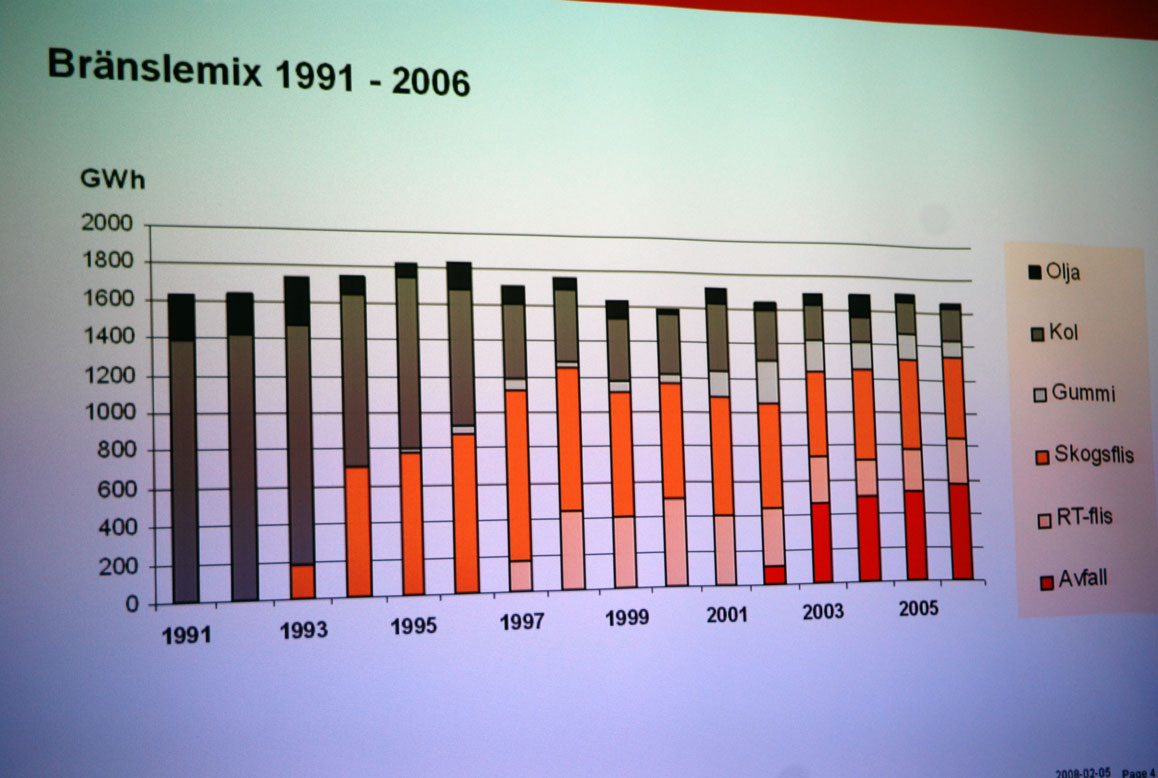 Fuel mix 1991 – 2006
E.On, Händelö CHP
Oil    (BLACK)

Coal (DARK GREY)

Rubber (LIGHT GREY)

Forest chips
(ORANGE)

Waste wood
(PINK)

Waste from 
households 
and industries
(RED)
61
The increasing use of bioenergy and decreasing use of coal and oil can be explained by the increasing tax on fossil fuels (”CO2 taxation”).
62
Summary of the CO2 tax policy in Sweden from the International Institute for Sustainable Development http://www.iisd.org/greenbud/sweden.htm
The Policy in Brief
Economic Instrument: Carbon dioxide tax.
Problem: Emissions of greenhouse gases which may induce global warming.
Goal: Reduce or stabilize CO2 emissions, generate revenue for the national budget and serve as a model for applications internationally.
Description: A tax on CO2, levied primarily on fossil fuels including oil, coal, natural gas, LPG and gasoline. Part of the wider energy taxation system, the tax is generally higher for the household sector than for the industrial one so as not to hamper competitiveness on international markets.
Administering Institution: National Tax Board (Sweden).
63
Can we increase the bioenergy supply from forests
without negative effects on the CO2 net uptake? 

In large parts of the world, such as Russian Federation, forest stocks are close to dynamic equilibria, in the sense that the net growth (and net carbon uptake) is close to zero. 

If these forests will be partly harvested, the net growth and CO2 uptake can increase.
64
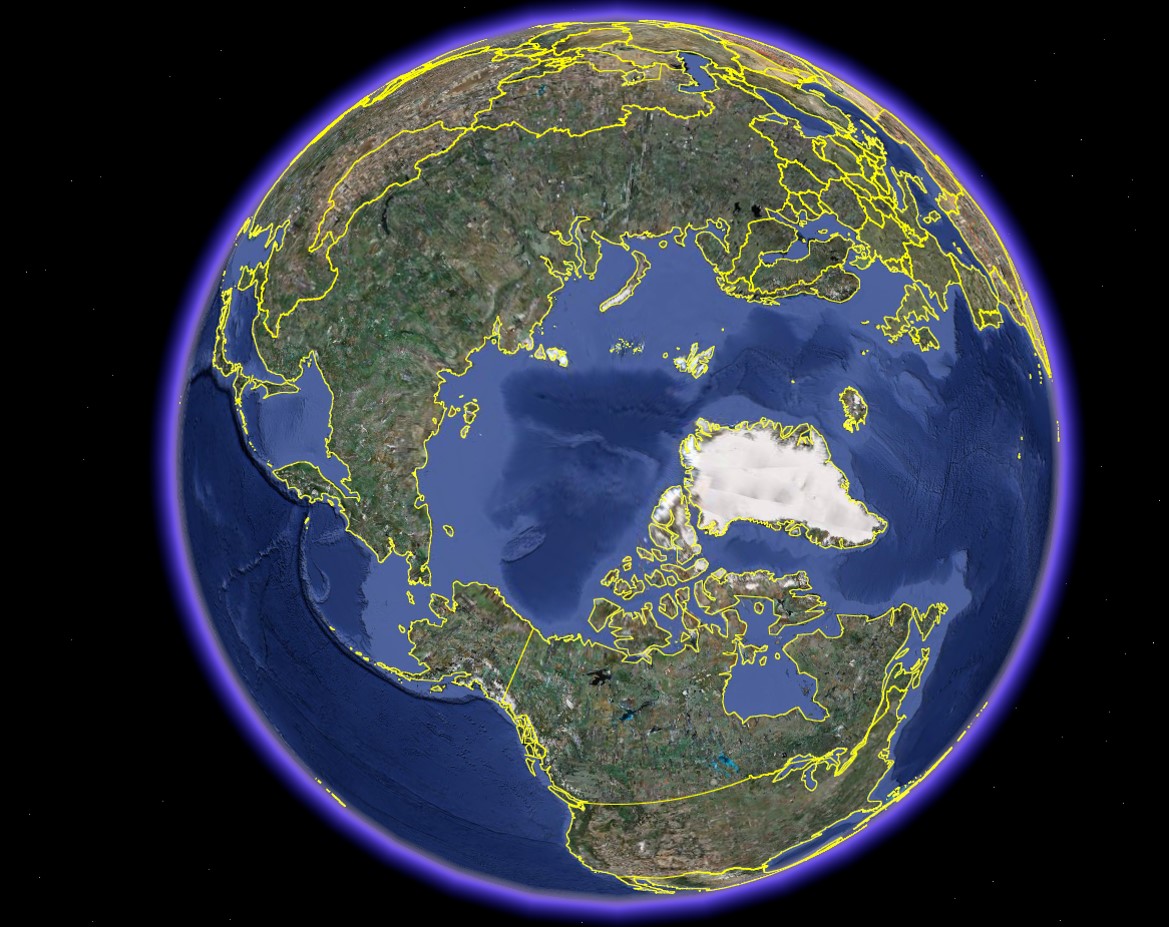 65
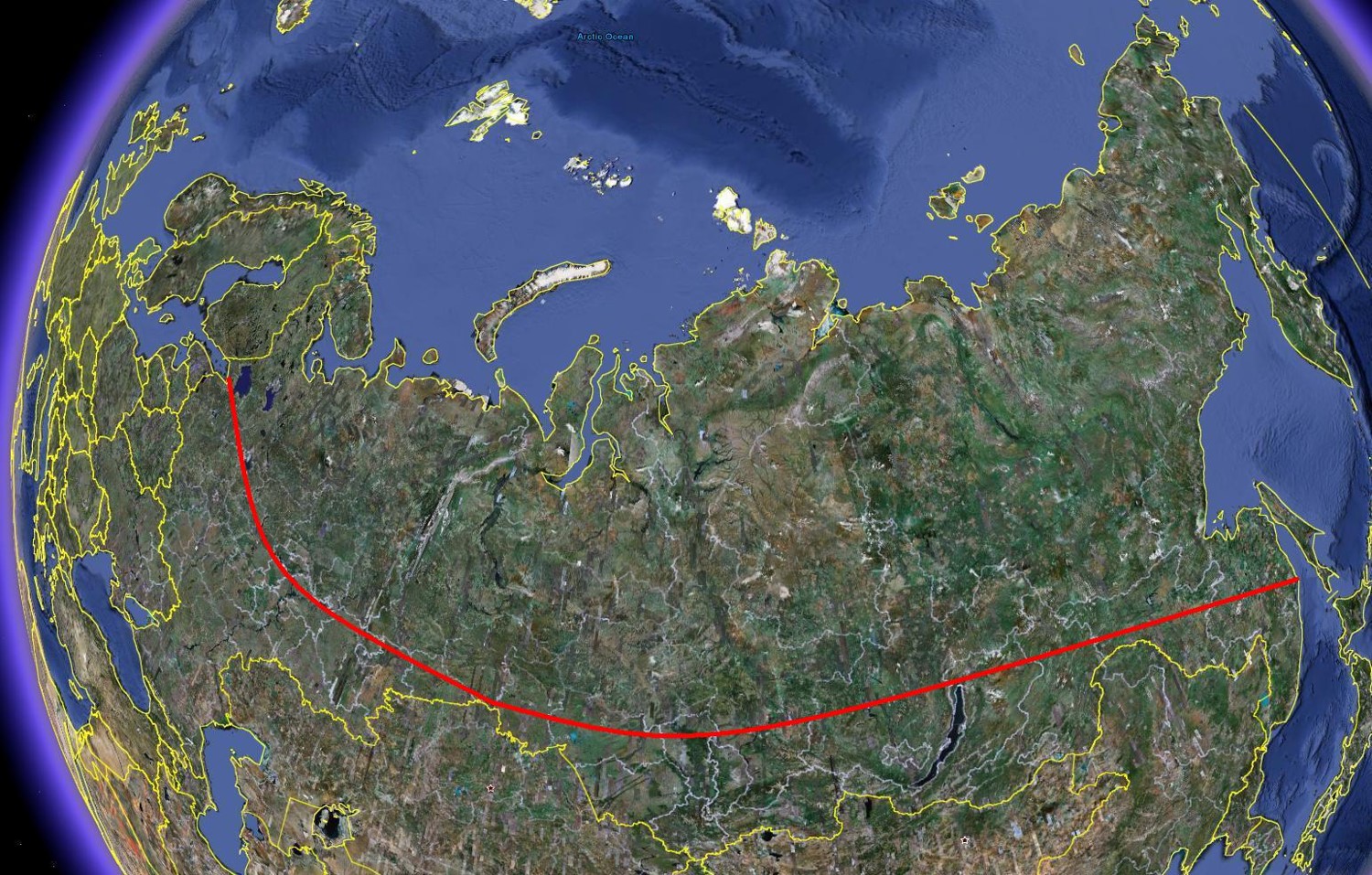 66
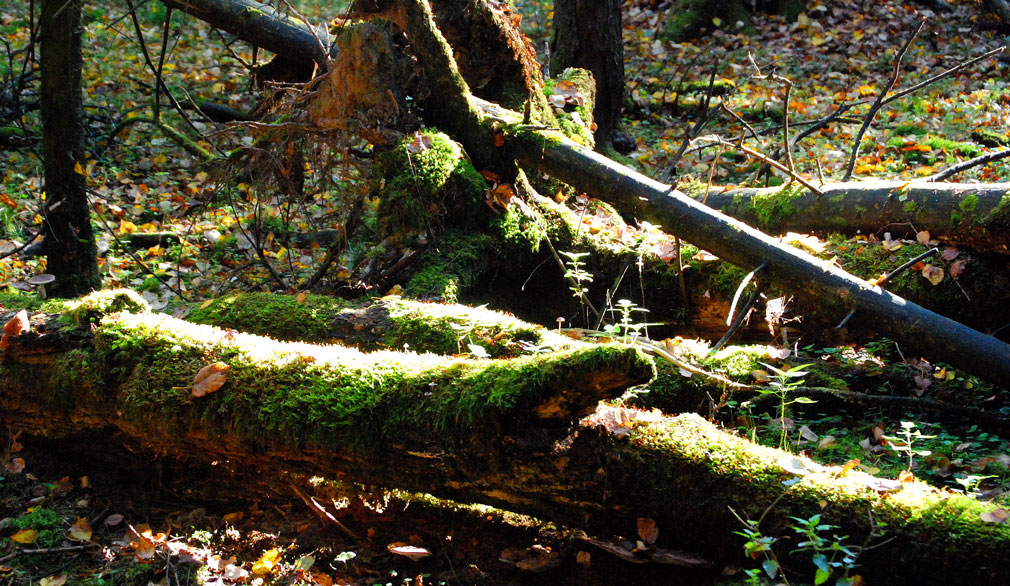 67
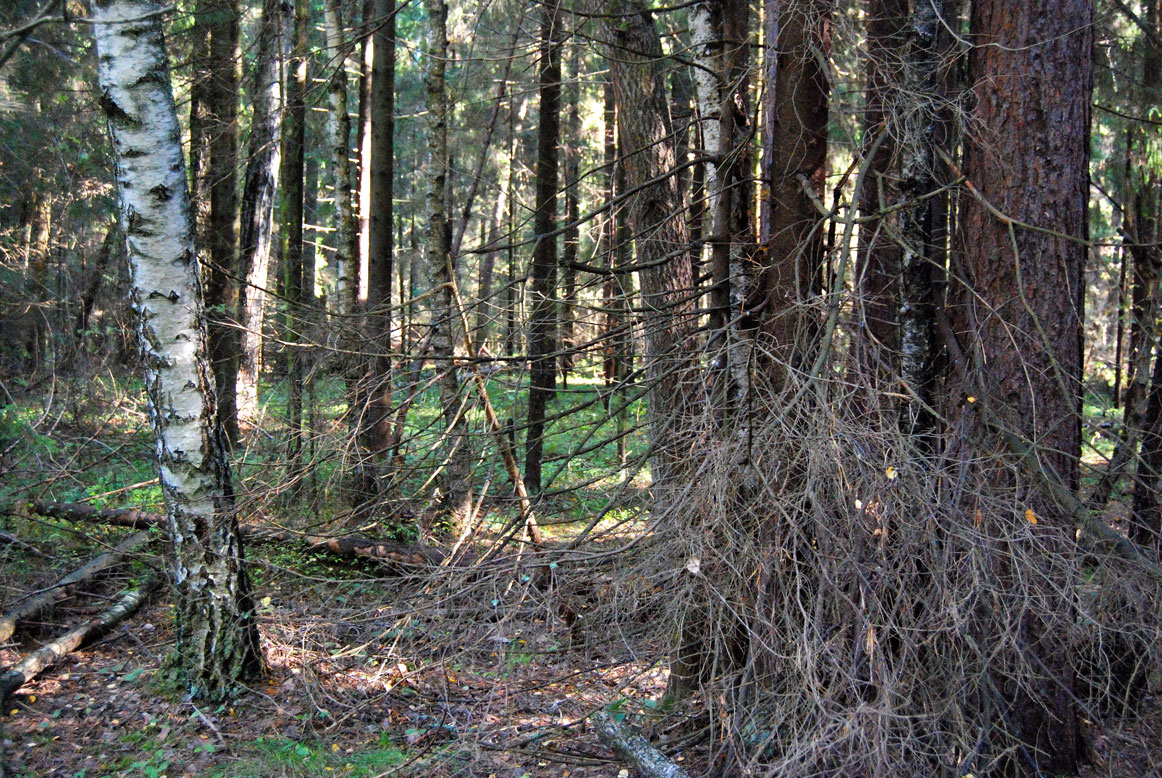 68
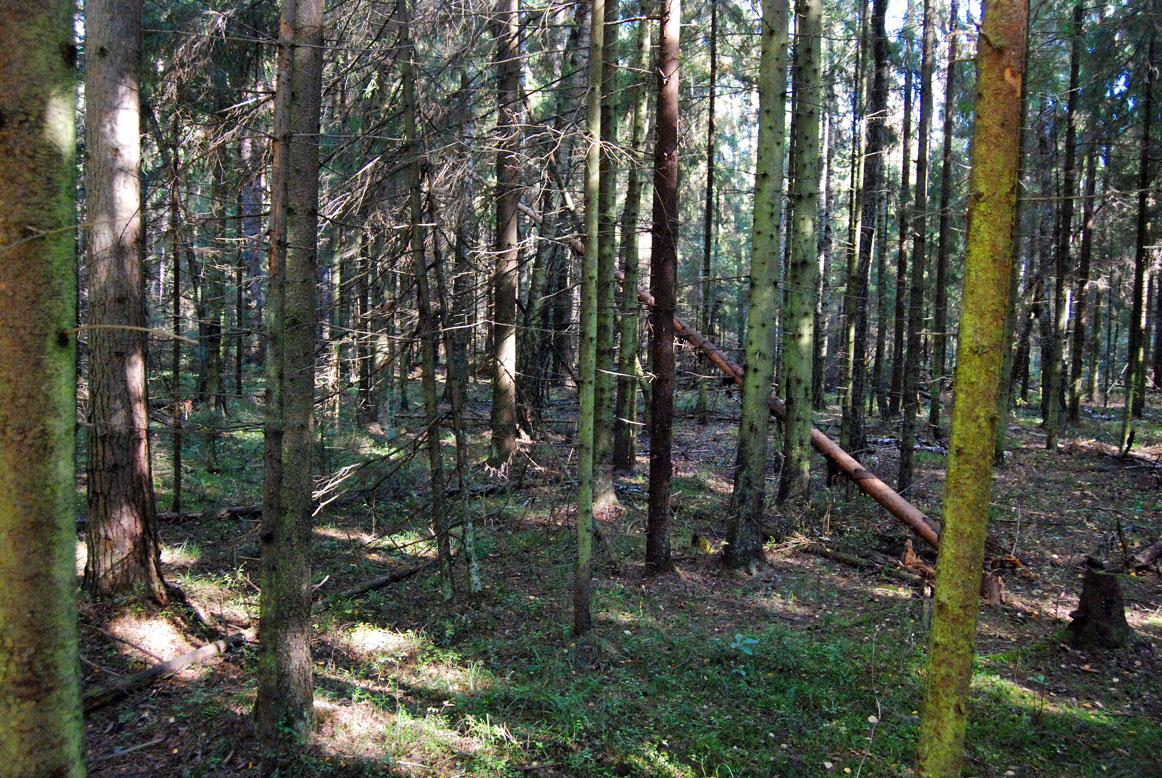 69
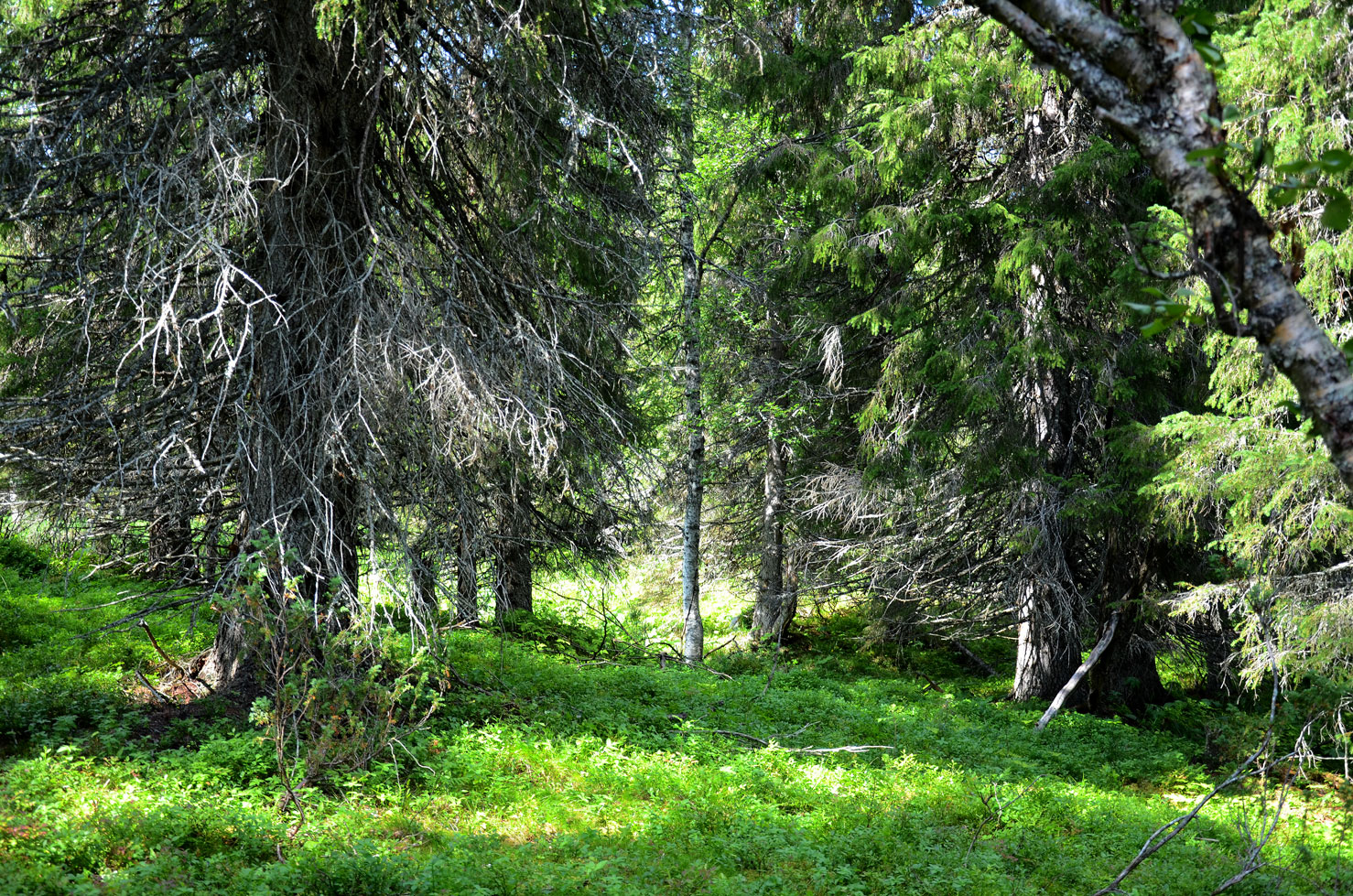 70
71
Such forests do not change the carbon level of the atmosphere.
72
Conclusion:

Yes, we can increase the bioenergy supply 
from the forests very much without negative
 effects on the CO2 net uptake!
73
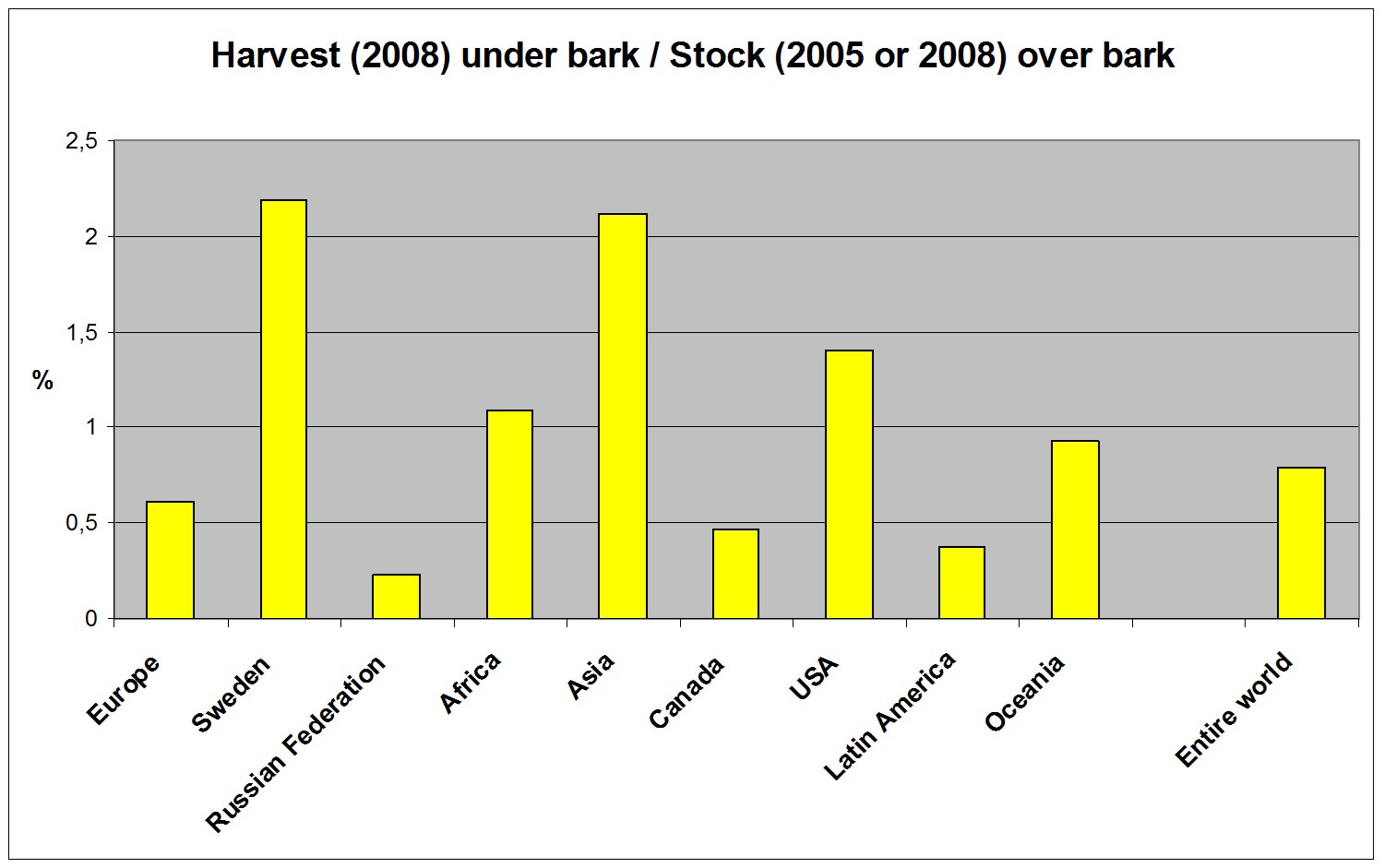 74
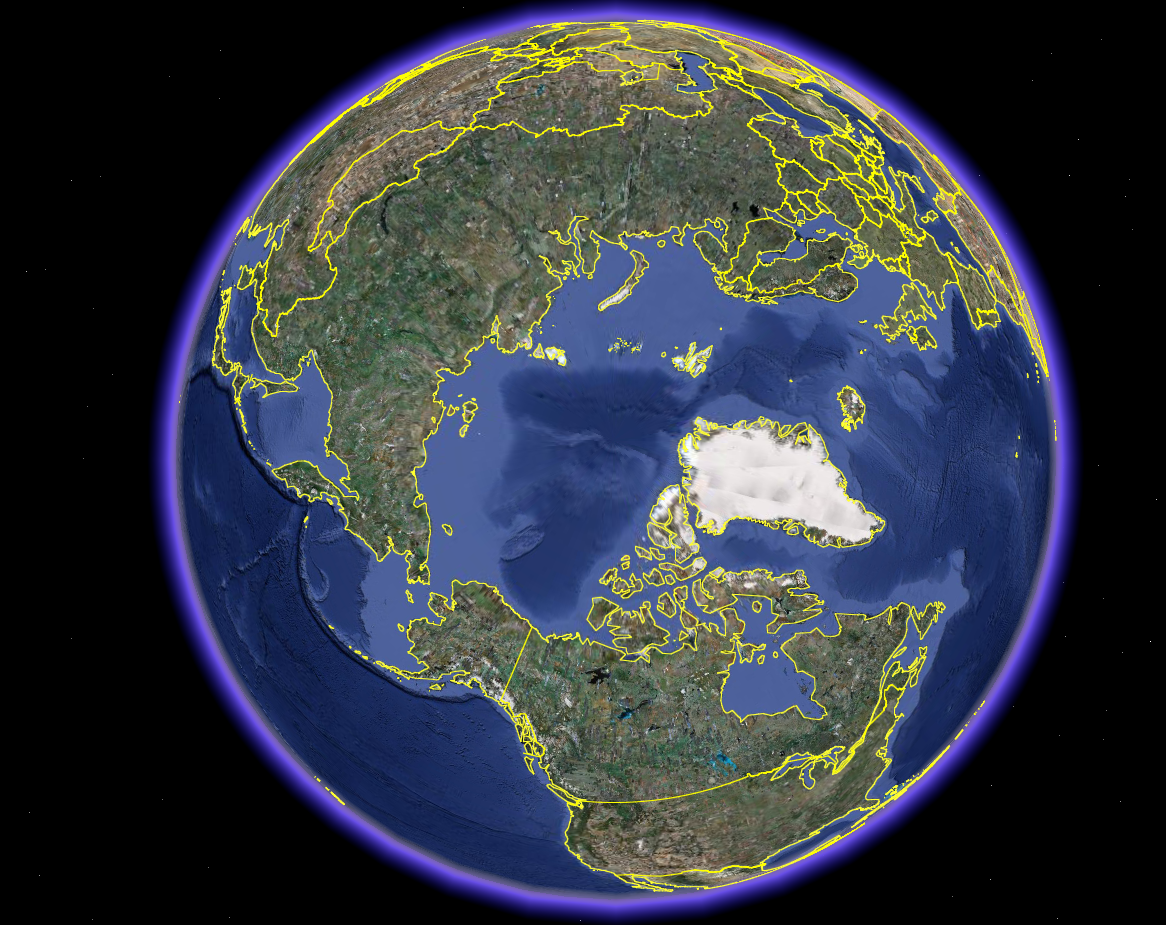 23
809
261 
(NR)
Forest area
(Million hectares)
75
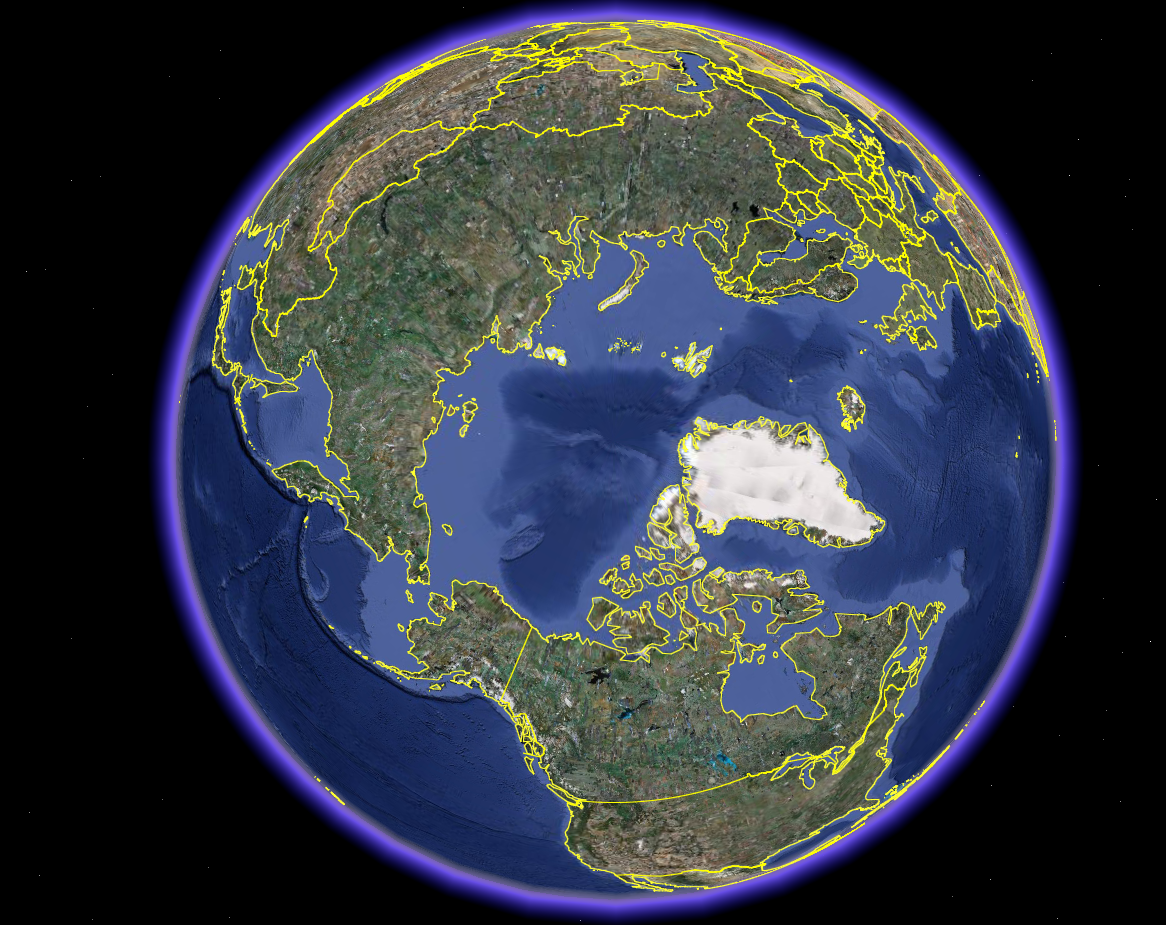 3.2
80.5
29.4 or 33
Stock 
(Billion m3)
76
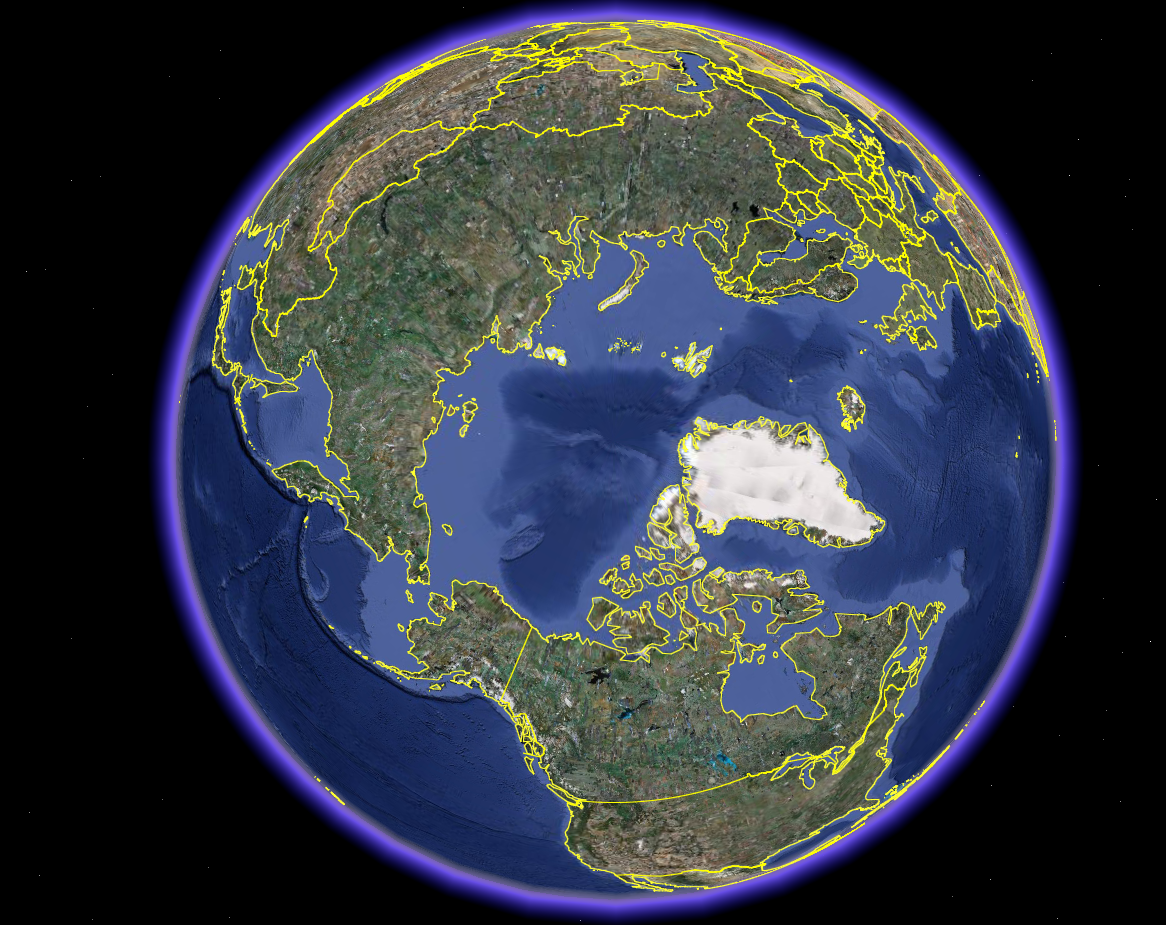 236
93
224
Harvest Mm3Mm3
77
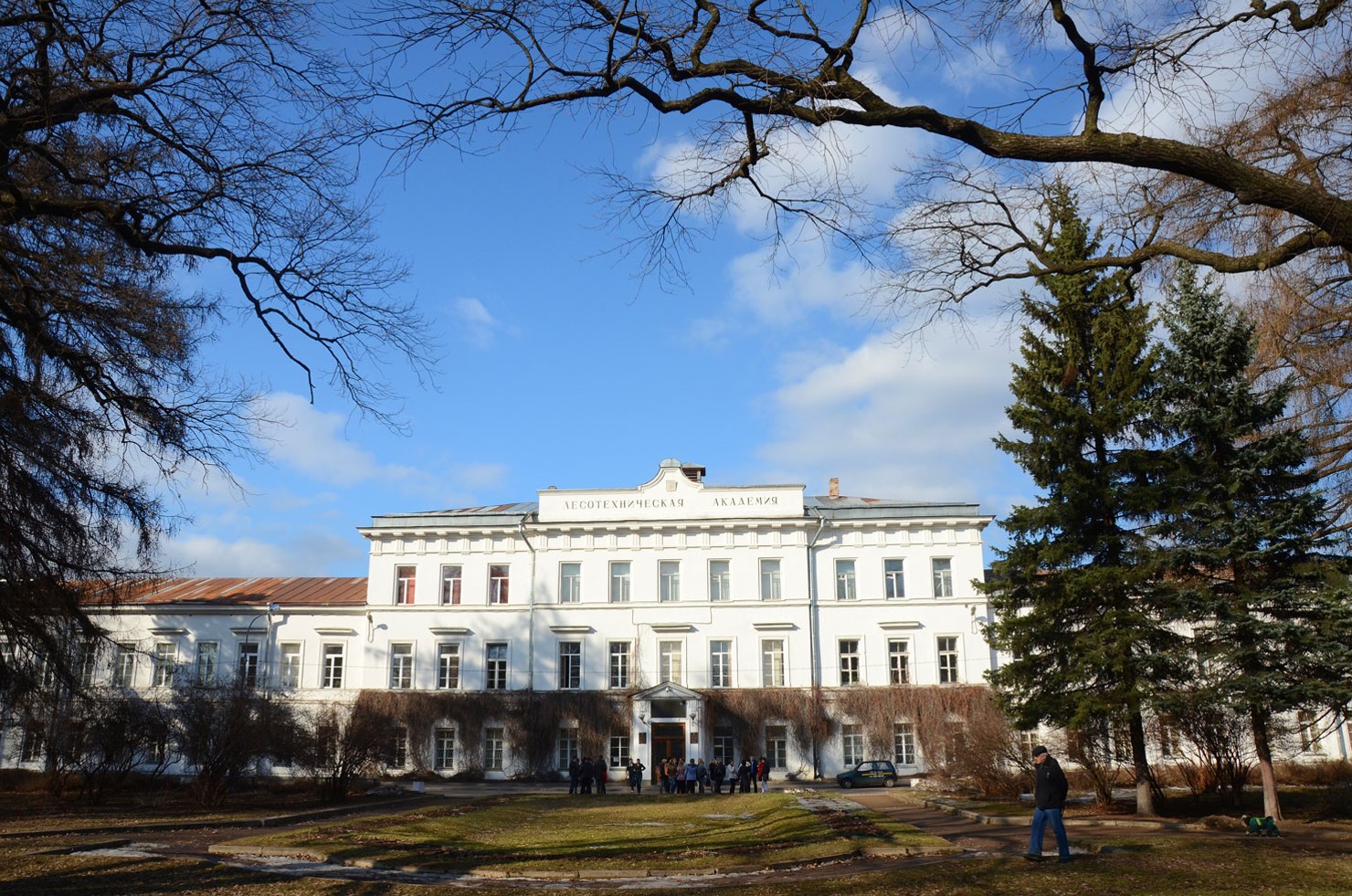 78
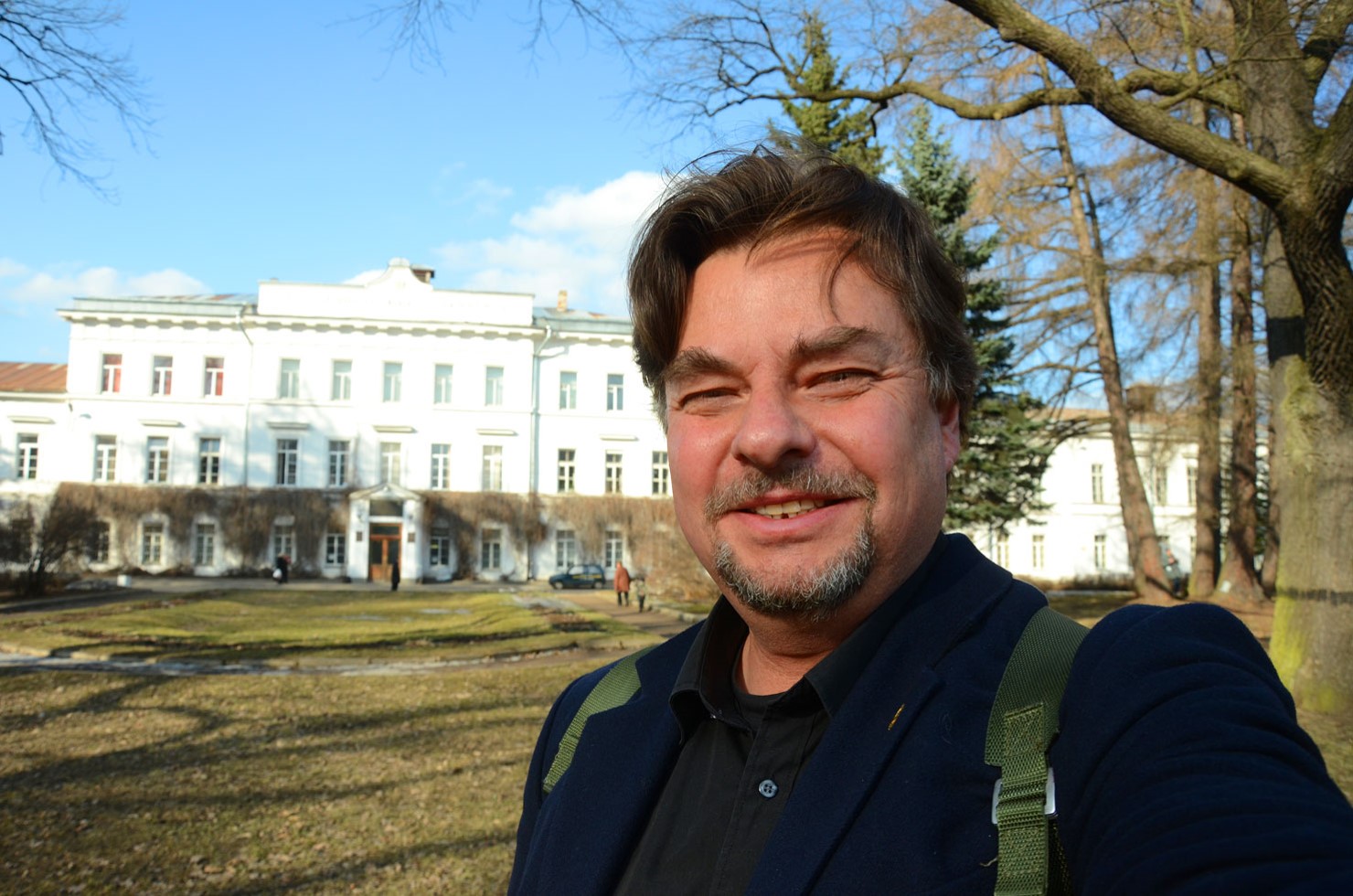 79
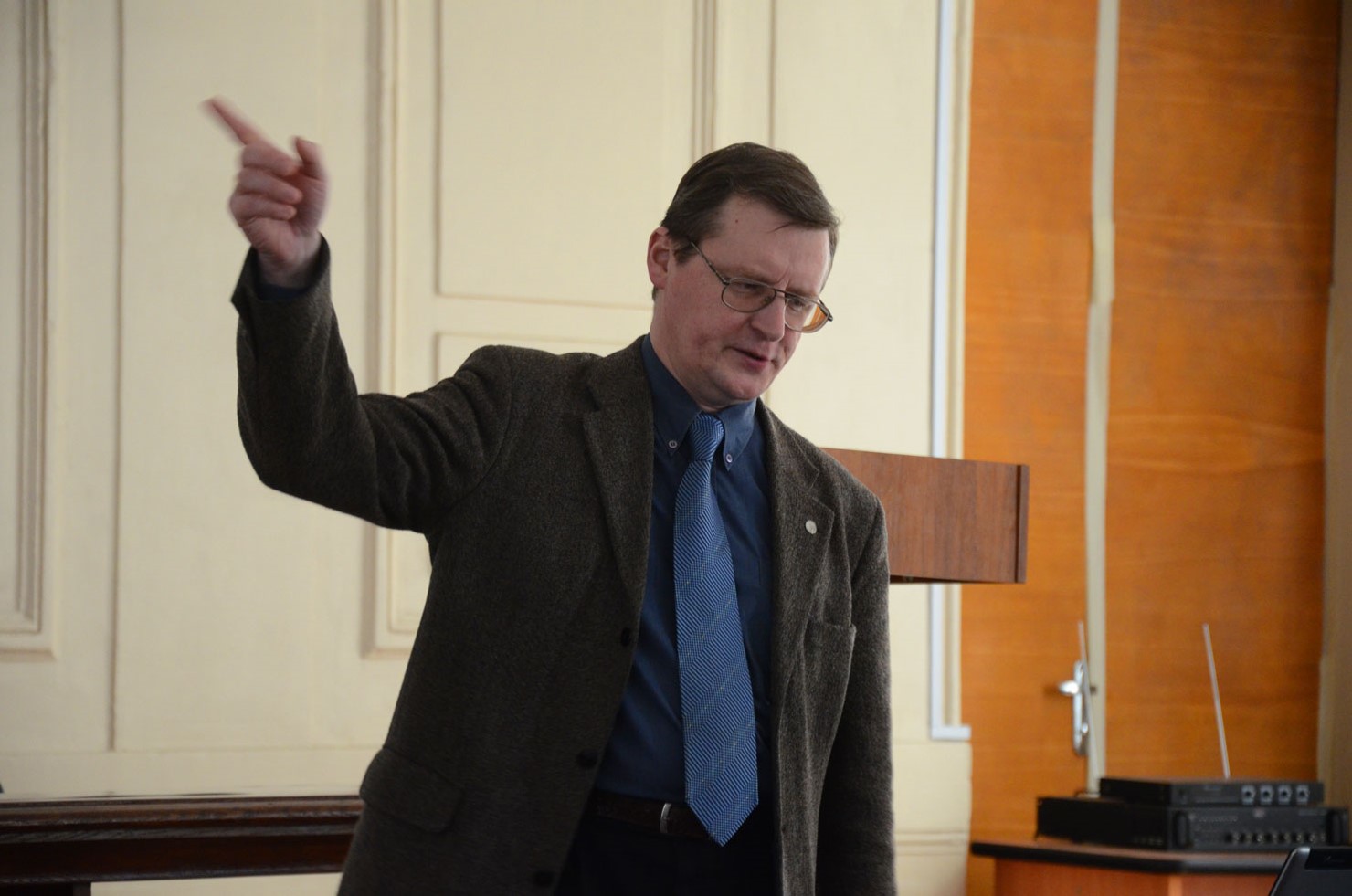 80
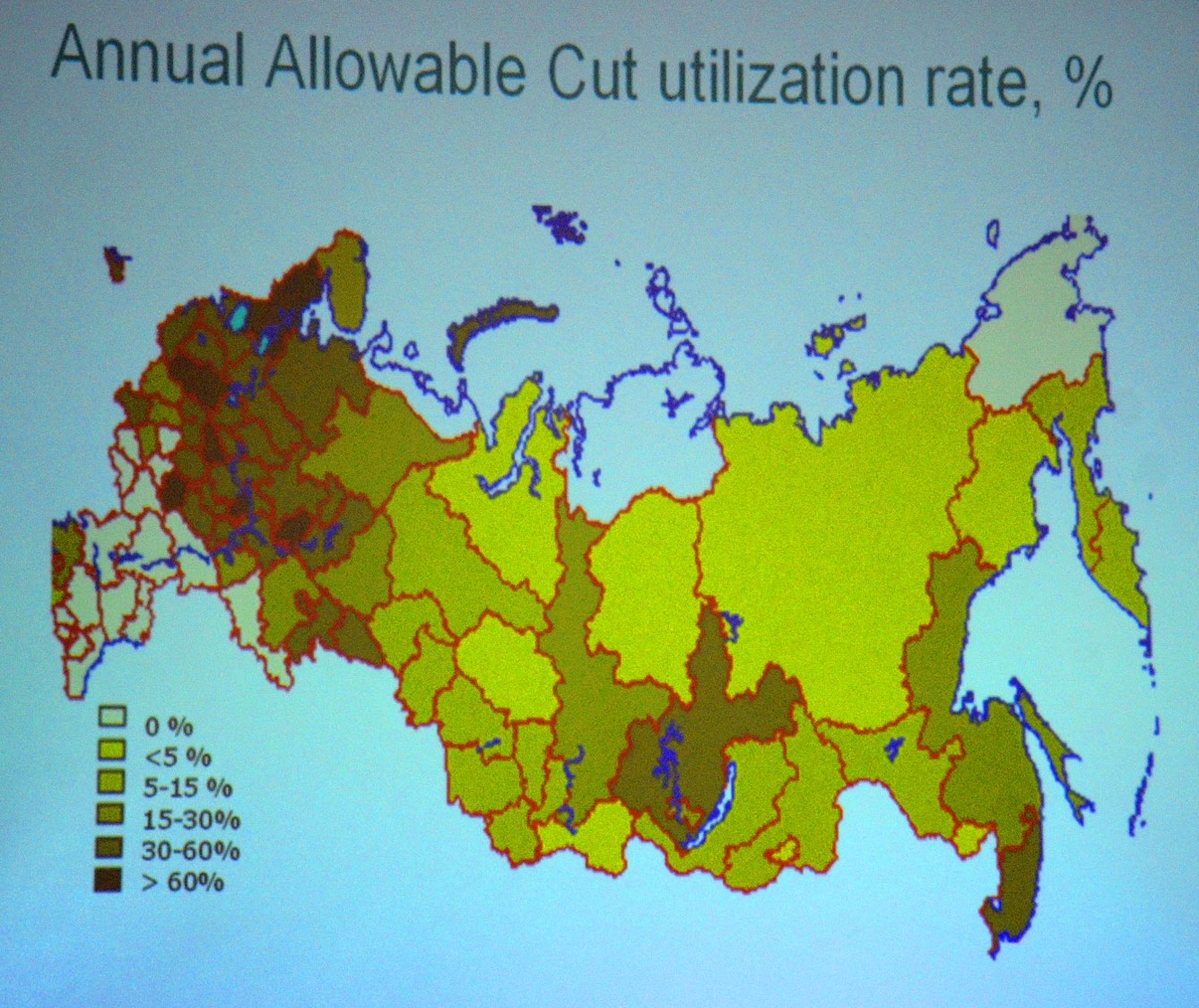 81
Conclusion: The sustainable bioenergy supply from the forests of Russian Federation can increase very much.
82
Focus on Canada
83
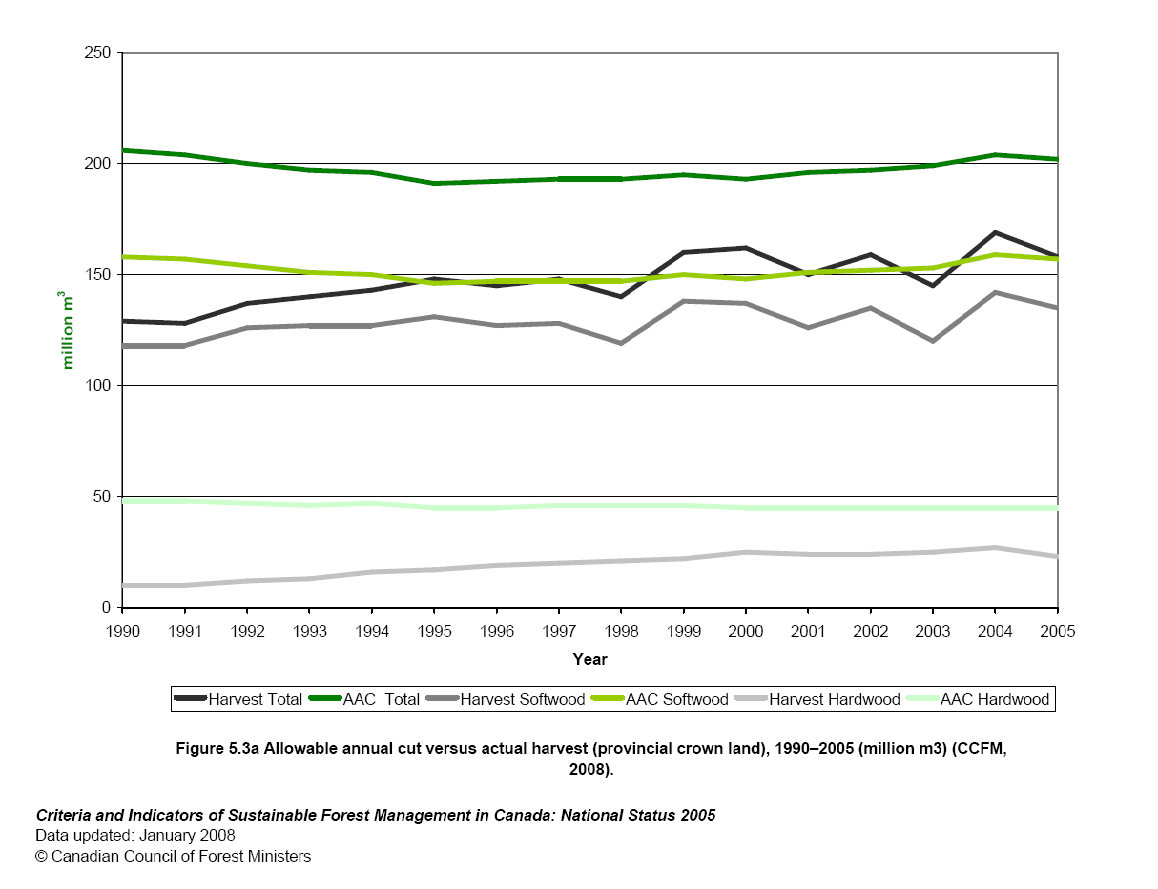 84
http://www.ccfm.org/ci/rprt2005/English/pdf/5.3a.pdf
http://www.canadaforests.nrcan.gc.ca/articletopic/14
A global endowment
Article Date: 2005-09-01

About 750 000 hectares—or 0.2 percent of the total boreal forest
—are harvested each year. 

The part not managed for timber production is either 
unavailable because it has been designated as 
protected areas and reserves, 
or currently considered inaccessible. 

Unlike the forests of the United States, Scandinavia and the 
majority of other nations, 
most of Canada's forests (93 percent) are publicly owned. 
The remaining 7 percent are held by private owners.
85
Conclusion: The sustainable bioenergy supply from the forests of Canada can increase very much.
86
Maybe CCS (Carbon Capture and Storage) is also a useful component in our problem?
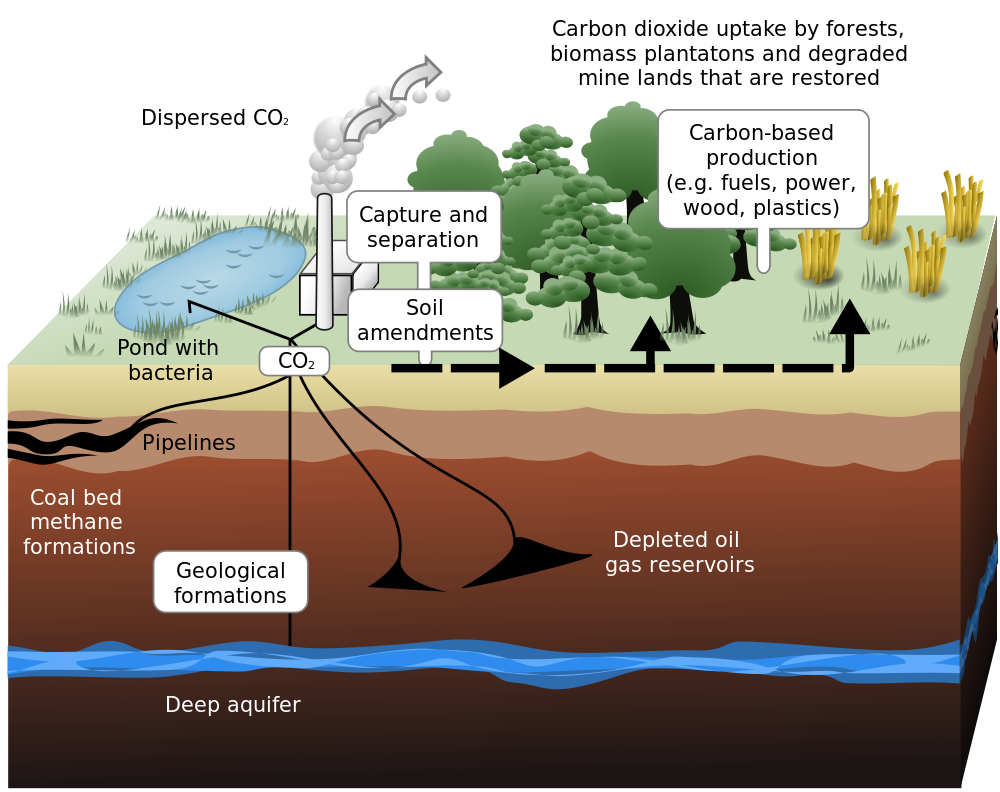 87
In Norway (Statoil) and UK (British Petroleum) , CCS (Carbon Capture and Storage) has been applied and a commercially attractive option during many years and the physical potential is large. 
Carbon Capture & Storage - BP Technology - YouTube

With increasing carbon taxes in all parts of the world, such developments could be expected everywhere.
88
Vattenfall, a Swedish 
energy company, is also
active in Germany and in CCS research.
89
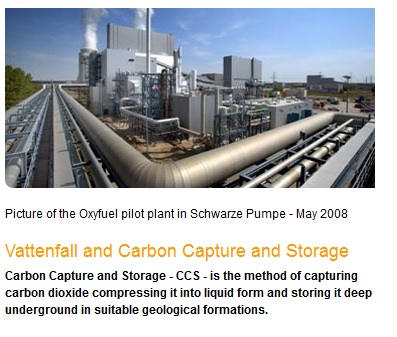 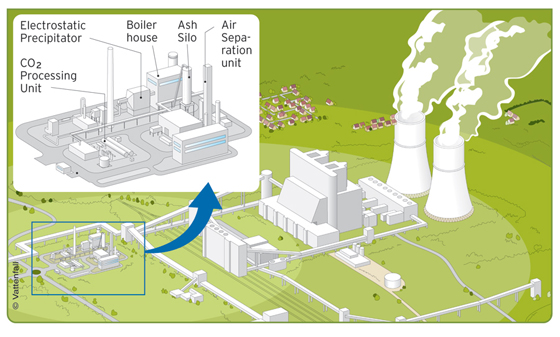 90
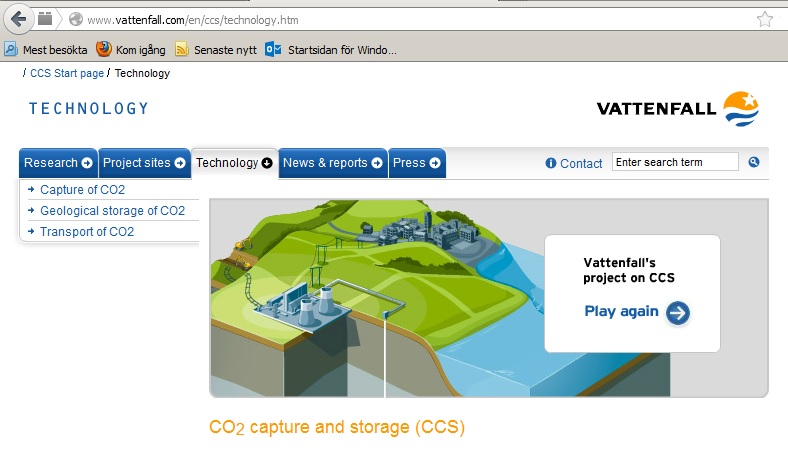 91
With increasing levels of forest inputs in combination with CCS, it is possible to reduce the CO2 in the atmosphere and the global warming problem can be managed. 

Lohmander, P., Economic forest production with consideration of the forest and energy industries, E.ON International Bioenergy Conference, Malmo, Sweden, 2008-10-30 http://www.lohmander.com/eon081030/eon081030.ppt 

Lohmander, P., Optimal dynamic control of the forest resource with changing energy demand functions and valuation of CO2 storage, UE2008.fr, The European Forest-based Sector: Bio-Responses to Address New Climate and Energy Challenges? Nancy, France, November 6-8, 2008 http://www.lohmander.com/Nancy08/Nancy08.ppt 

Lohmander, P., The Economics of Forest Biomass and a Rational European Carbon Policy, NCSU, North Carolina State University, Pulp and Paper Laboratory, March 22, 2012http://www.lohmander.com/PLNCSU120322.ppthttp://www.lohmander.com/PLNCSU120322.pdfhttp://www.lohmander.com/PLNCSU2012.pdfhttp://www.lohmander.com/PLNCSU2012.doc
92
International trade in forest based energy can improve international relations, regional development and environmental conditions.

The “2020” targets of EU with respect to renewable energy, can be met, in an economically favorable way, with bioenergy from the forests of Russian Federation. 

Lohmander, P., Methodology for optimization of coordinated forestry, bioenergy and infrastructure investments with focus on Russian Federation, Moscow State Forestry University Forest Bulletin, ISSN 1727-3749, No 84, Issue 1, 2012http://www.lohmander.com/PLMosc12.pdfhttp://www.lohmander.com/PLRU201202.dochttp://www.Lohmander.com/PLRU2010.pdfhttp://www.lesaevrasii.ru/wp-content/uploads/oficialnye-dokumenty/sbornik_le_2010.pdf
 
Lohmander, P., Economic optimization of sustainable energy systems based on forest resources with consideration of the global warming problem: International perspectives, BIT’s 2nd World Congress on Bioenergy, Xi'an, China, April 25-28, 2012http://www.Lohmander.com/WorldCongress12_PL.pdfhttp://www.Lohmander.com/WorldCongress12_PL.dochttp://www.Lohmander.com/PLWCBE12.ppt
93
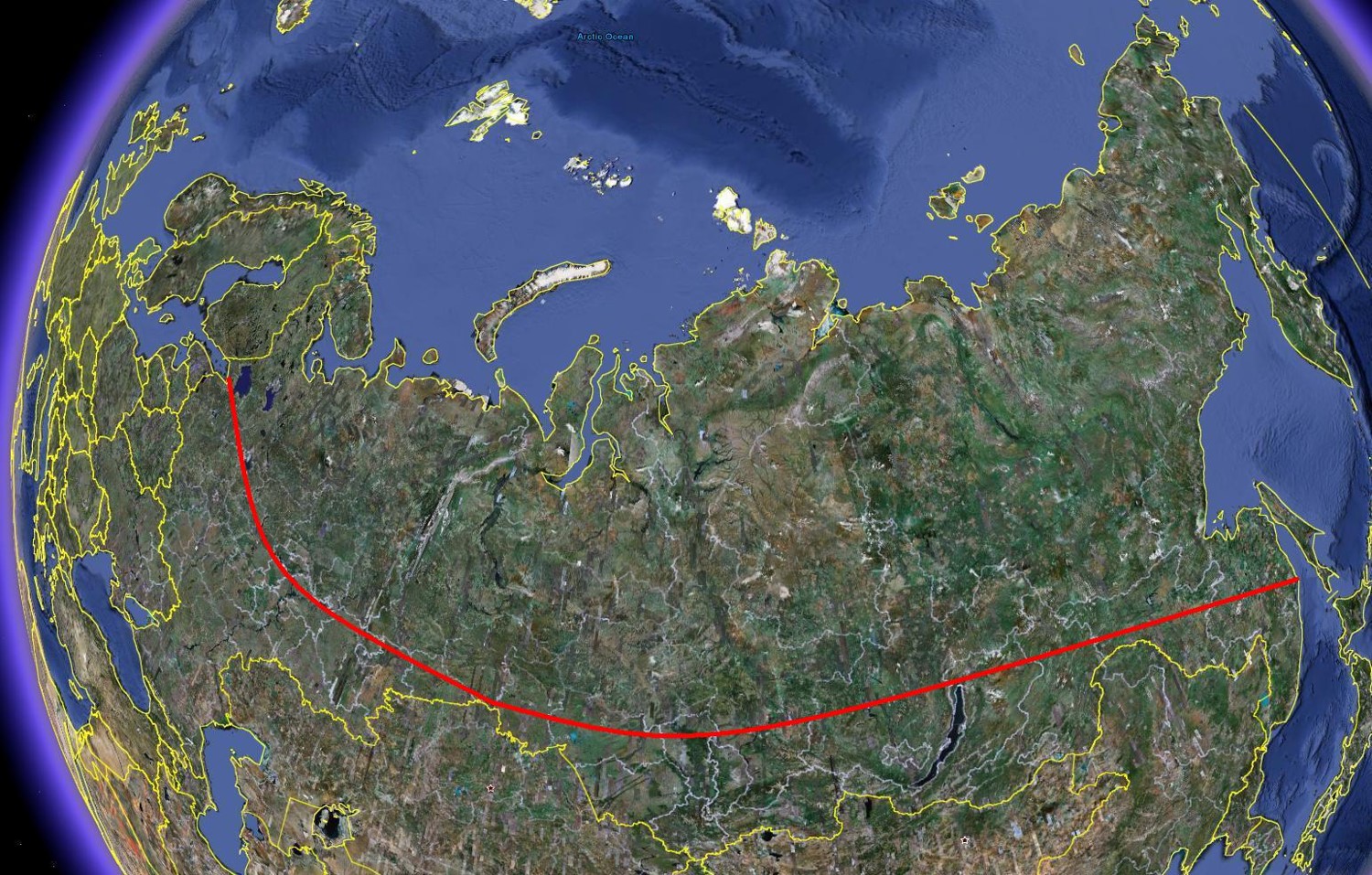 Lohmander, P., Methodology for optimization of coordinated 
forestry, bioenergy and infrastructure investments with focus 
on Russian Federation, 
Moscow State Forestry University Forest Bulletin, 
ISSN 1727-3749, No 84, Issue 1, 2012
94
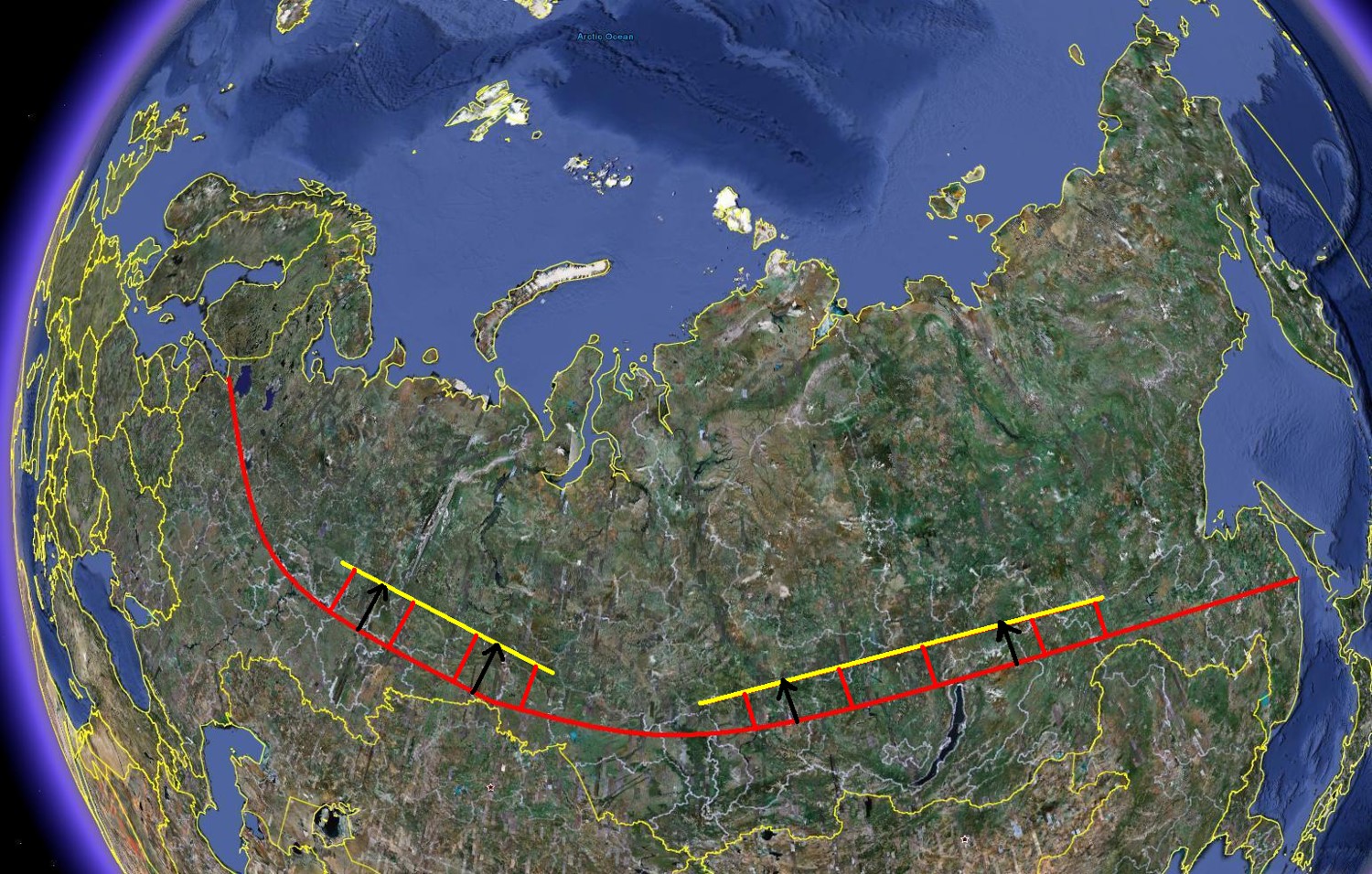 95
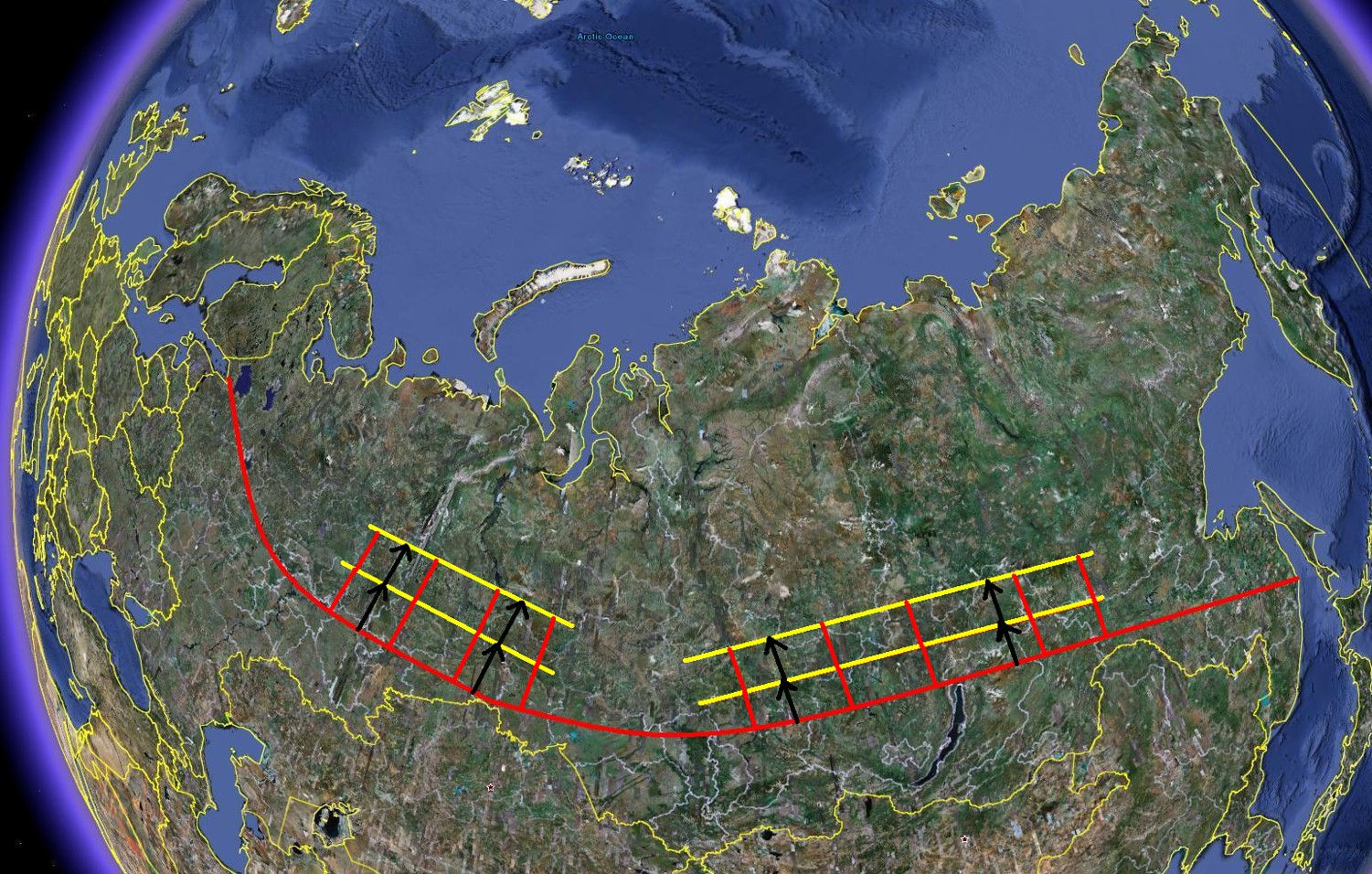 96
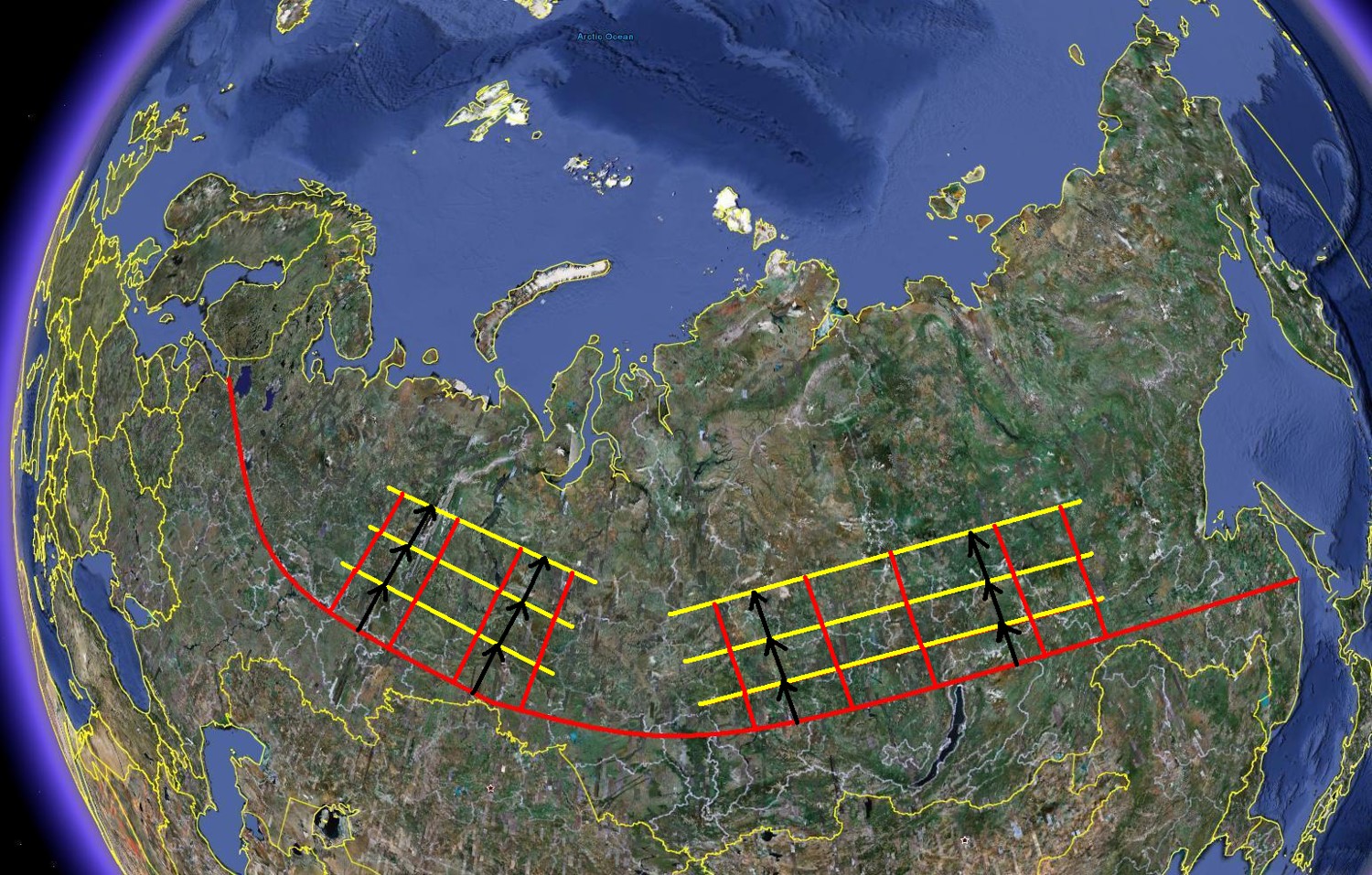 97
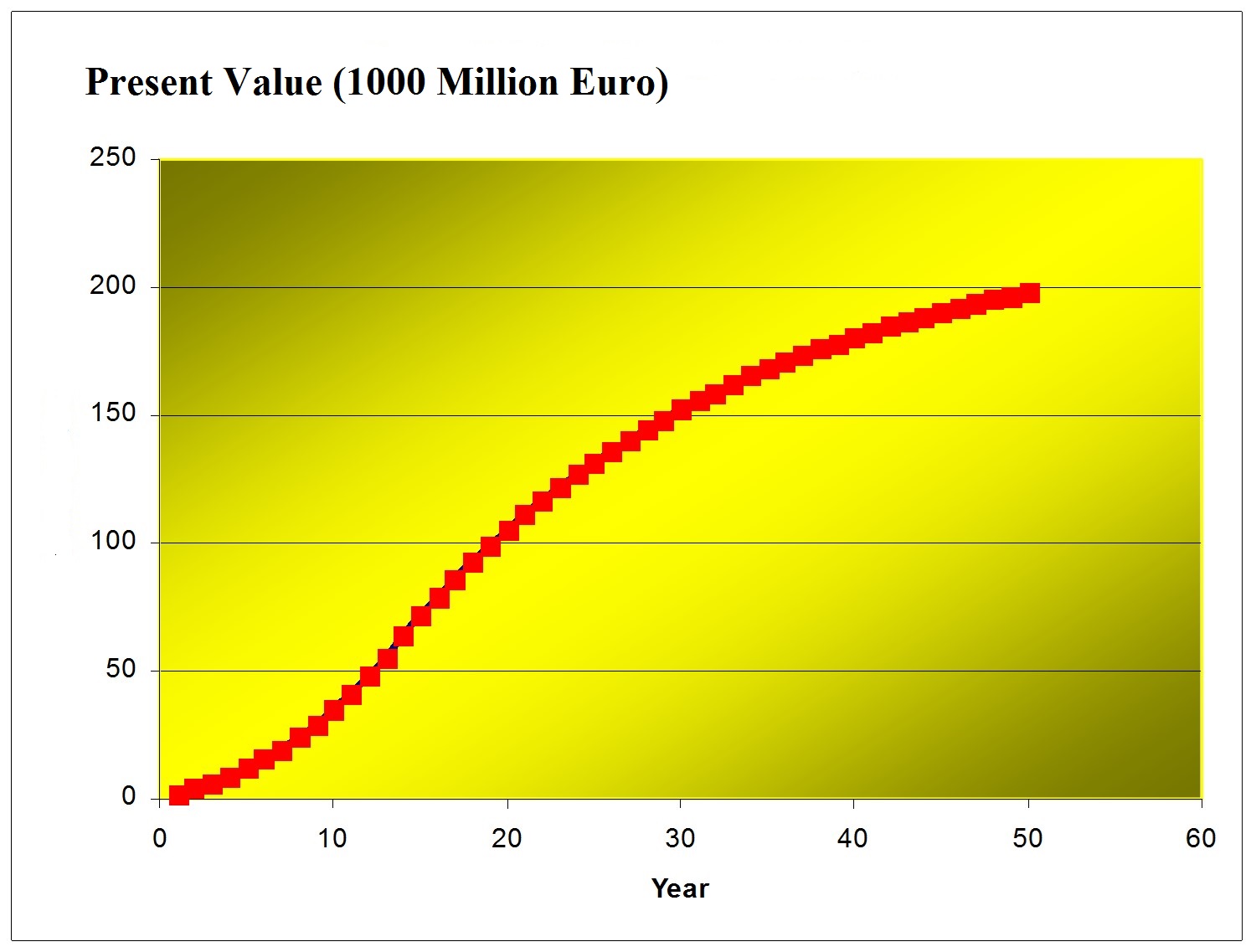 98
CONCLUSIONS:

With increasing levels of forest inputs in combination with CCS, it is possible to reduce the CO2 in the atmosphere and the global warming problem can be managed. 

Furthermore, international trade in forest based energy can improve international relations, regional development and environmental conditions. 


All suggestions concerning future cooperation projects are welcome!

Thank you!

Peter Lohmander
99
With expanded bioenergy based on forest resources, we may simultaneously and sustainably reduce global warming, improve economic results, international relations and environmental conditions
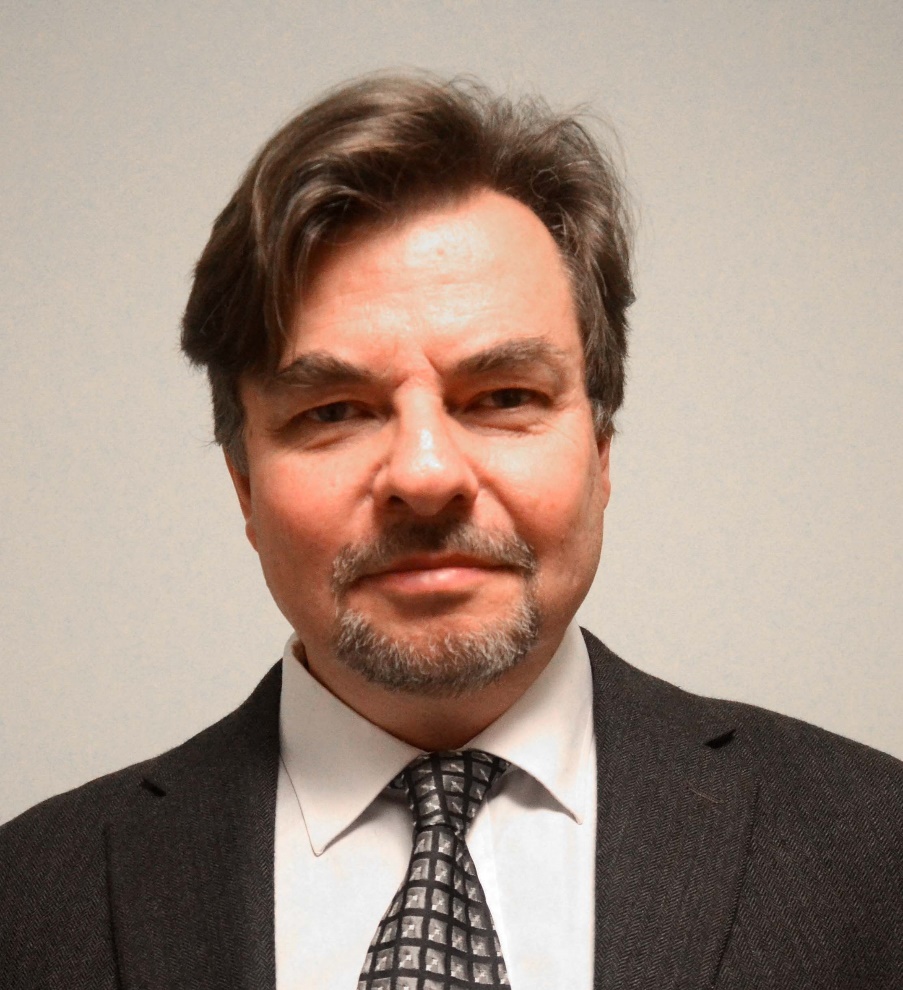 Professor Dr Peter Lohmander 
SLU, Sweden, http://www.Lohmander.com 
Peter@Lohmander.com 
 
BIT’s 4th Annual World Congress of Bioenergy
Theme: Roadmap Toward 2020
September 21-23
Qingdao International Convention Center, Qingdao, China
100
With expanded bioenergy based on forest resources, we maysimultaneously and sustainably reduce global warming, improve economicresults, international relations and environmental conditionsProfessor Dr. Peter Lohmander, SLU, Sweden, http://www.Lohmander.com     Peter@Lohmander.com
In the production of district heating, electricity and many other energy outputs, we may use fossil fuels and renewable inputs, in different combinations. The optimal input mix is a function of technological options, prices of different inputs and costs of alternative levels of environmental consequences. 
Even with presently existing technology in combined heat and power plants, it is usually possible to reduce the amount of fossil fuels such as coal and strongly increase the level of forest based energy inputs. 
In large parts of the world, such as Russian Federation, forest stocks are close to dynamic equilibria, in the sense that the net growth (and net carbon uptake) is close to zero. If these forests will be partly harvested, the net growth and CO2 uptake can increase. 
In Norway and UK, CCS has been applied and a commercially attractive option during many years and the physical potential is large. With increasing carbon taxes in all parts of the world, such developments could be expected everywhere. 
With increasing levels of forest inputs in combination with CCS, it is possible to reduce the CO2 in the atmosphere and the global warming problem can be managed. Furthermore, international trade in forest based energy can improve international relations, regional development and environmental conditions.
101
References
http://www.lohmander.com/Information/Ref.htm
Lohmander, P. (Chair) TRACK 1: Global Bioenergy, Economy and Policy, BIT’s 2nd World Congress on Bioenergy,Xi'an, China, April 25-28, 2012http://www.Lohmander.com/Schedule_China_2012.pdfhttp://www.Lohmander.com/PLWCBE12intro.pptLohmander, P., Economic optimization of sustainable energy systems based on forest resources with consideration of the global warming problem: International perspectives,BIT’s 2nd World Congress on Bioenergy,Xi'an, China, April 25-28, 2012http://www.Lohmander.com/WorldCongress12_PL.pdfhttp://www.Lohmander.com/WorldCongress12_PL.dochttp://www.Lohmander.com/PLWCBE12.ppt
102
Lohmander, P., Lectures at Shandong Agricultural University,April 29 - May 1, 2012, Jinan, China,http://www.Lohmander.com/PLJinan12.ppt
Lohmander, P. (Chair) TRACK: Finance, Strategic Planning,Industrialization and Commercialization, BIT’s 1st World Congress on Bioenergy, Dalian World Expo Center,Dalian, China, April 25-30, 2011http://www.bitlifesciences.com/wcbe2011/fullprogram_track5.asphttp://www.lohmander.com/PRChina11/Track_WorldCongress11_PL.pdfhttp://www.lohmander.com/ChinaPic11/Track5.ppt Lohmander, P., Economic forest management with considerationof the forest and energy industries, BIT’s 1st World Congress on Bioenergy, Dalian World Expo Center, Dalian, China, April 25-30, 2011http://www.lohmander.com/PRChina11/WorldCongress11_PL.pdfhttp://www.lohmander.com/ChinaPic11/LohmanderTalk.ppt
103
104
105